no
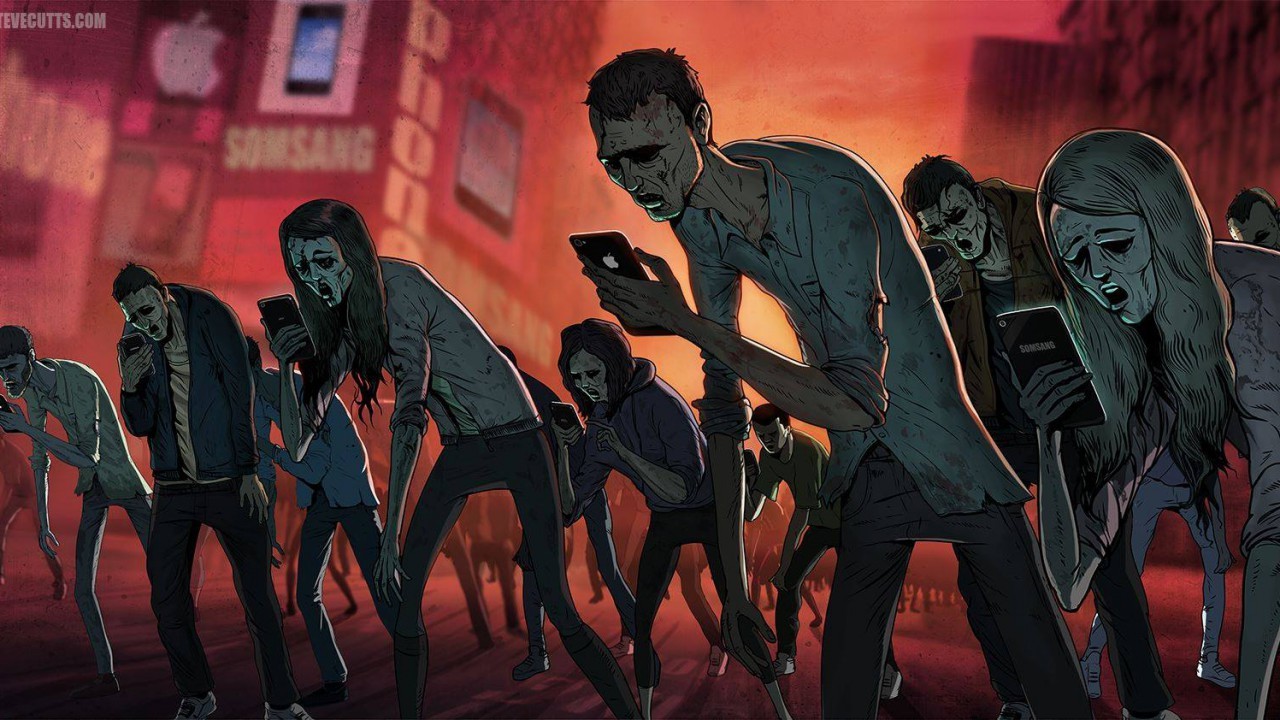 Pr. Rodrigo Paiva
mo
fo
bia
Você sofre desse mal?
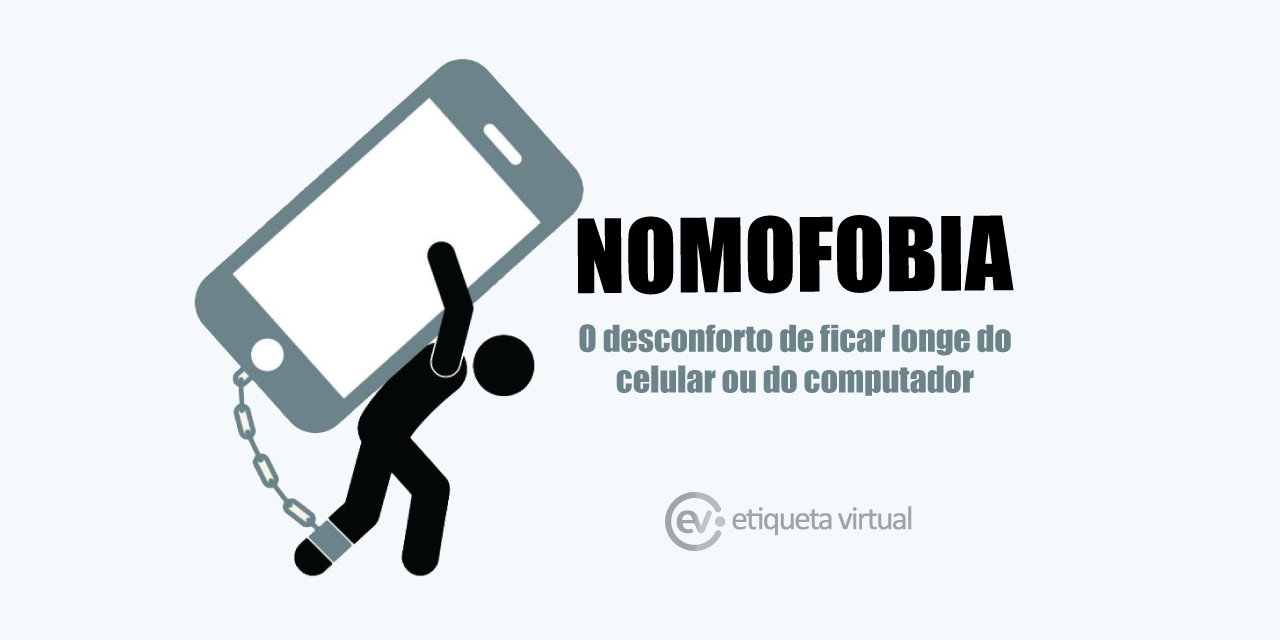 O que é ?
Uma perturbação mental dos tempos modernos. O nome é uma abreviatura para “No mobile phone phobia“
(medo de ficar sem o celular).
[Speaker Notes: Uma fobia nada mais é que um medo exagerado, que vem à tona sempre que uma pessoa fica impossibilitada de se comunicar ou se conectar a um aparelho tecnológico como o celular. Mais do que medo de perdê-lo, as pessoas que sofrem com esse problema afirmam terem medo de não se sentirem acessíveis e conectadas. Hoje a maioria das pessoas precisa usar o celular – isso é fato. Mas tem gente que está desenvolvendo um verdadeiro pavor de se separar do seu aparelho e isso que se torna um fator preocupante.]
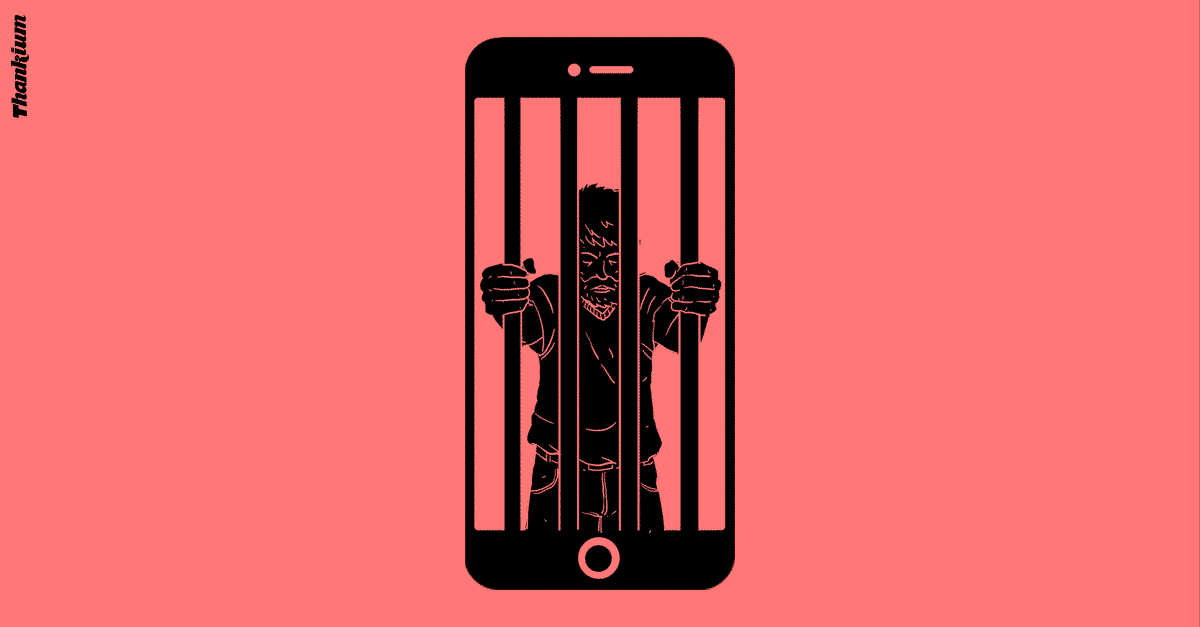 podem 
causar 
dependência,
depressão e
ideias suicidas
Aparentemente
inofensivos
[Speaker Notes: Aparentemente inofensivos para a maioria, os smartphones podem causar dependência nos usuários. Irritabilidade, inquietude e incômodo causado pela falta de acesso ao aparelho são alguns dos sinais de alerta para esta doença psiquiátrica cada vez mais frequente, que, nos casos mais graves, causam transtornos como depressão e ideias suicidas.]
Vídeo
[Speaker Notes: Vídeo
https://www.youtube.com/watch?v=VASywEuqFd8]
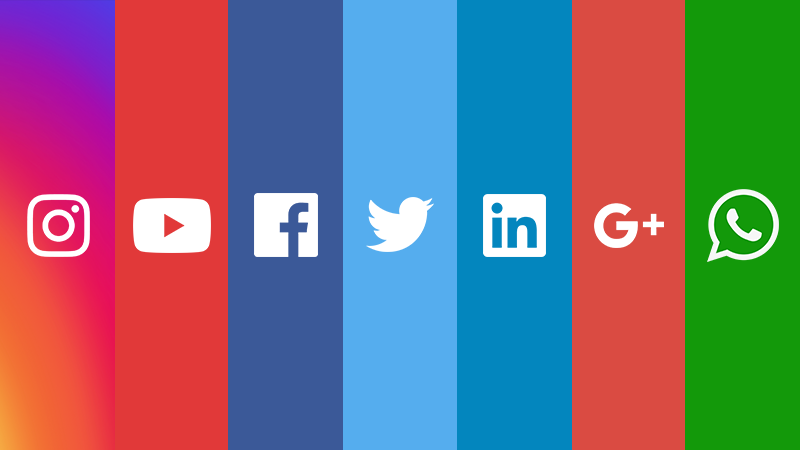 Como saber se sofro de nomofobia?
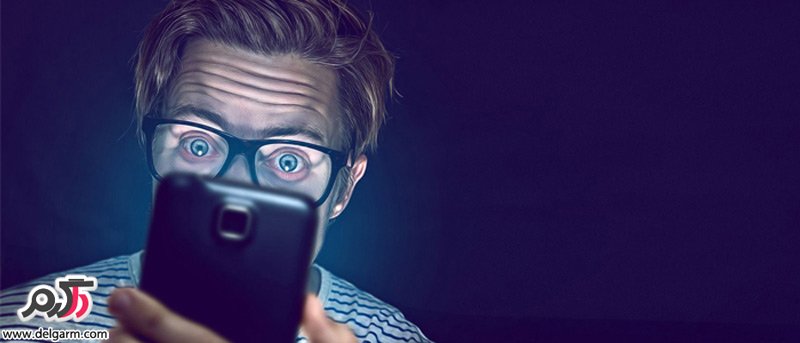 TESTE
DESENVOLVIDO PELA UFMG
[Speaker Notes: Para rastrear esta dependência, um grupo de professores, profissionais e estudantes de medicina e psicologia do Centro Regional de Referência em Drogas (CRR) da UFMG desenvolveu um instrumento inédito no Brasil, o Smartphone Addiction Inventory (SPAI-BR). Trata-se de um questionário com 26 tópicos para identificar o problema. Aqueles que responderem “sim” para pelo menos sete itens deve procurar um psicólogo ou especialista, pois podem ter desenvolvido um quadro de dependência ao aparelho.

O questionário, de acordo com a professora Julia Khoury, uma das autoras do estudo, já existe em outros países e foi adaptado para o Brasil.]
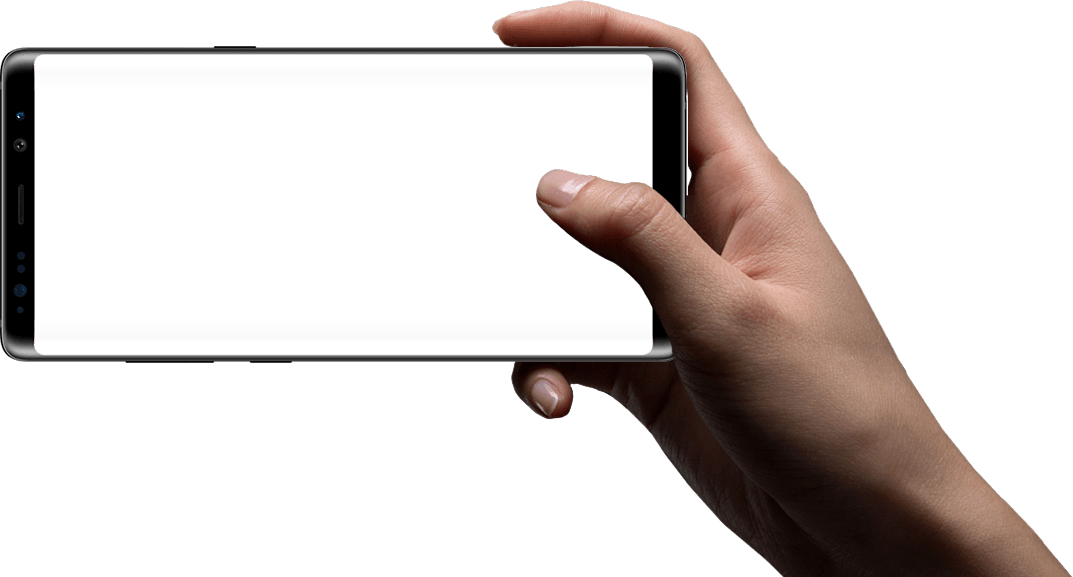 1-    Já me disseram mais de uma vez que passo tempo demais no celular.
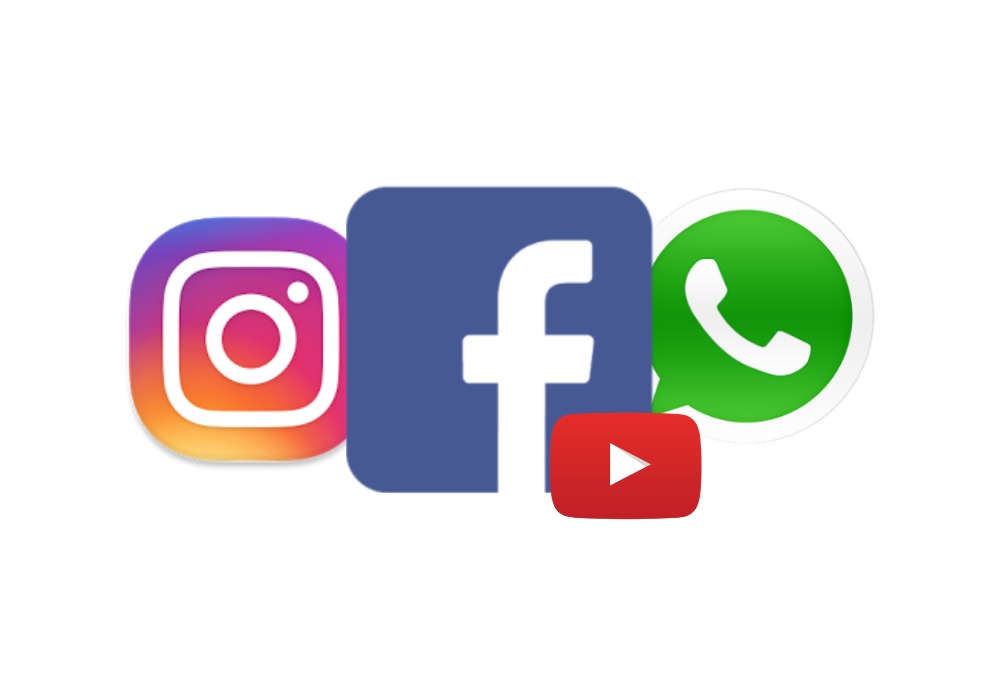 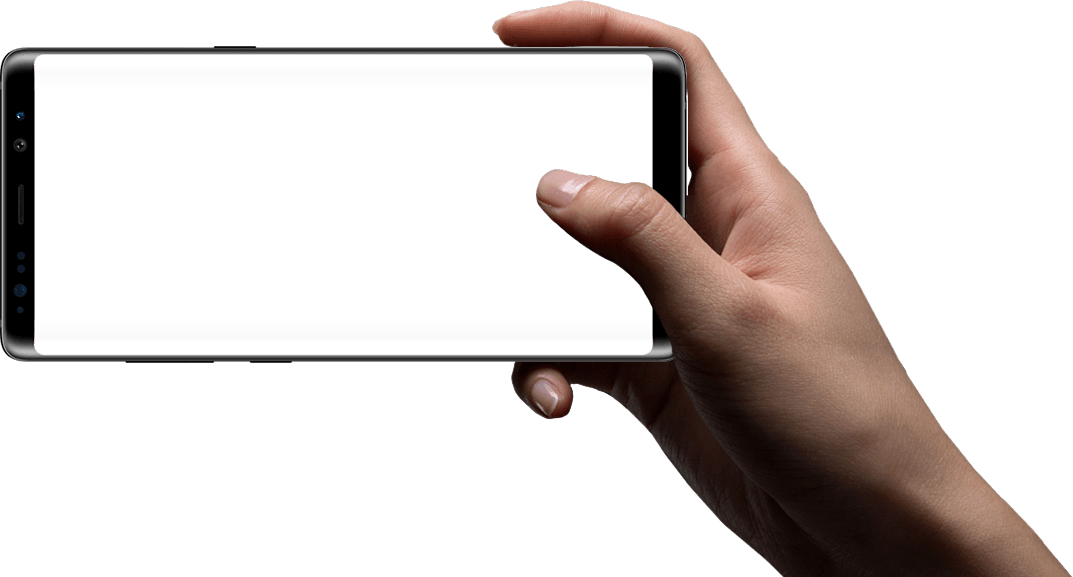 2-    Acho que tenho ficado cada vez mais tempo conectado ao celular.
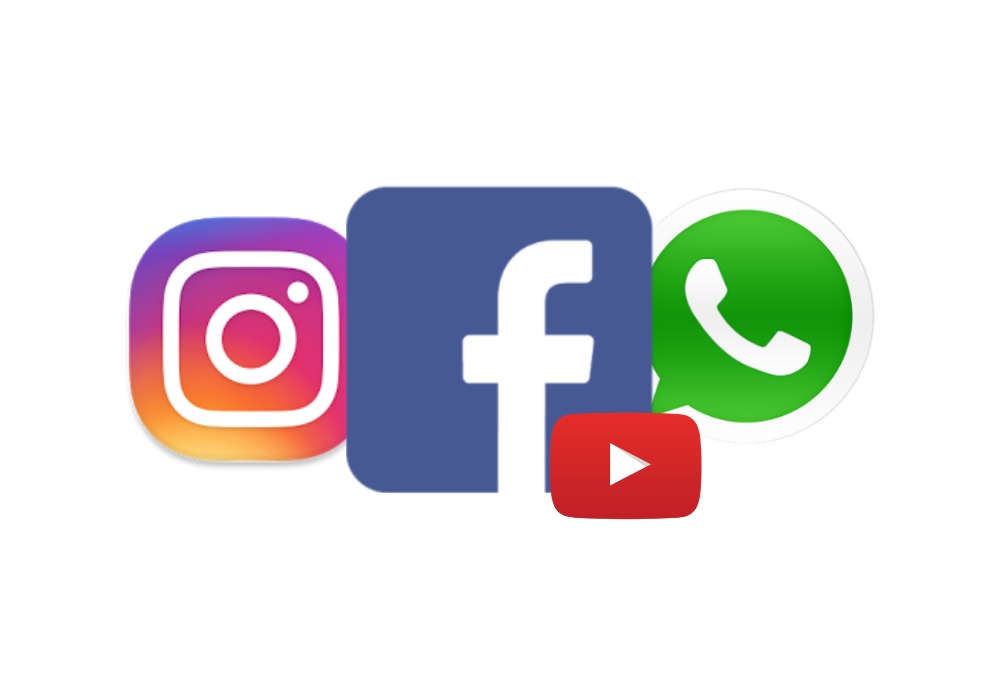 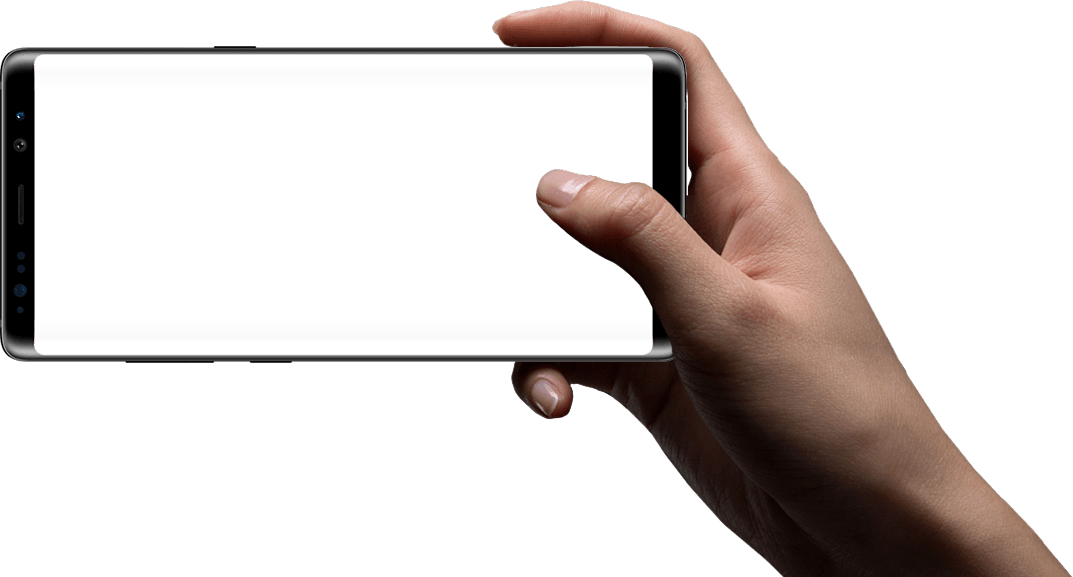 3-    Fico inquieto e irritado quando não tenho acesso ao celular.
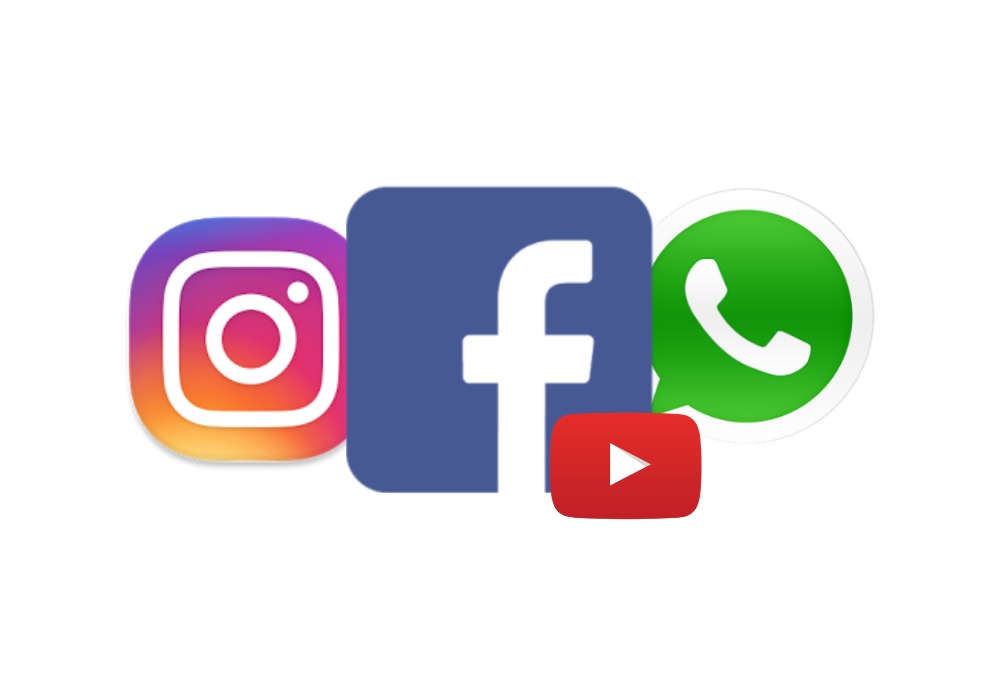 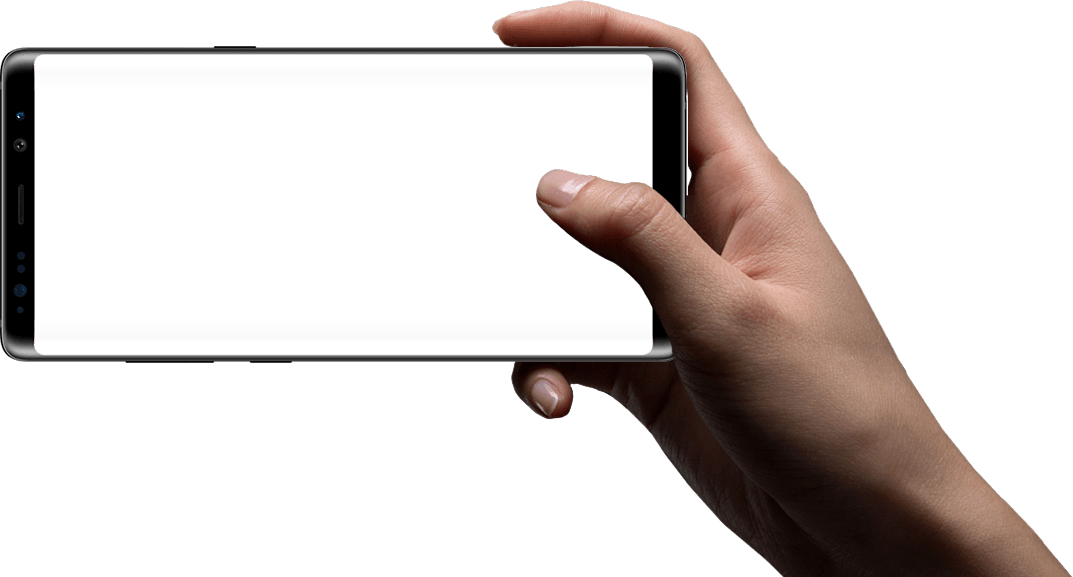 4-    Tenho disposição para usar o celular mesmo quando estou cansado.
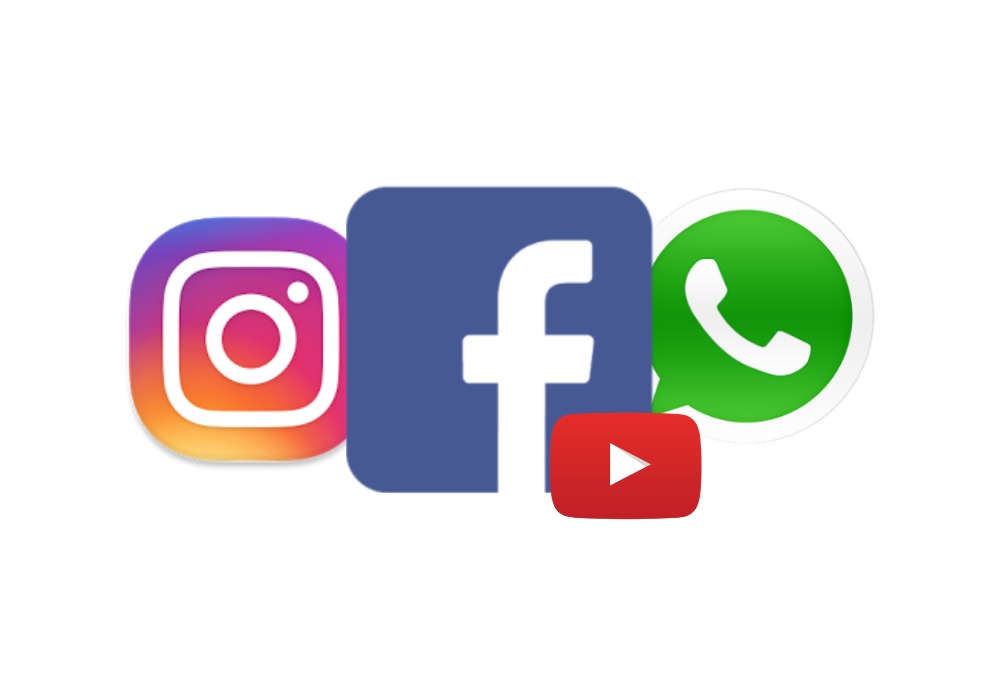 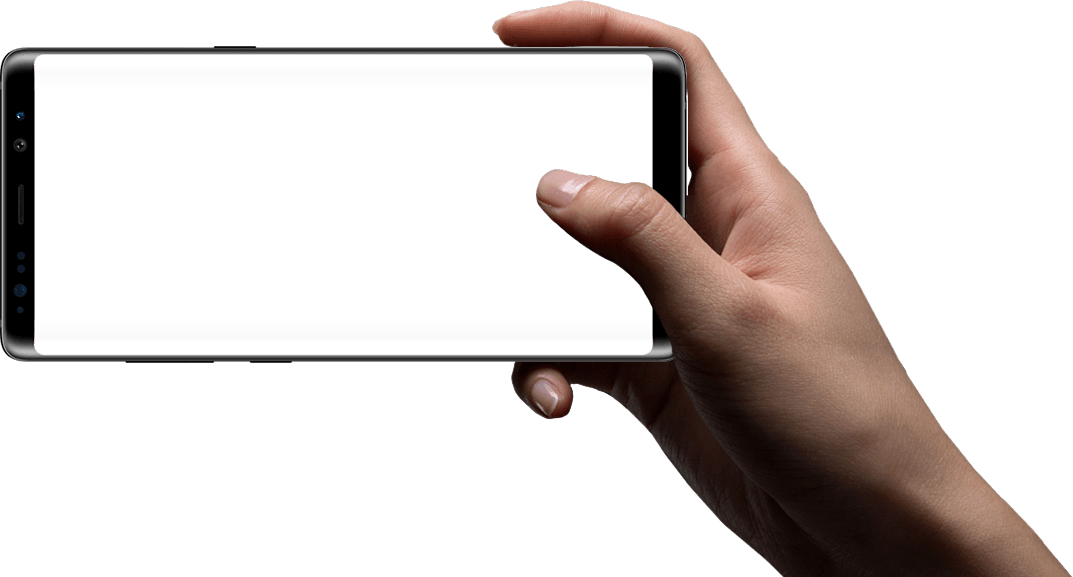 5-    Uso o celular durante mais tempo e/ou gasto mais dinheiro nele do que pretendia inicialmente.
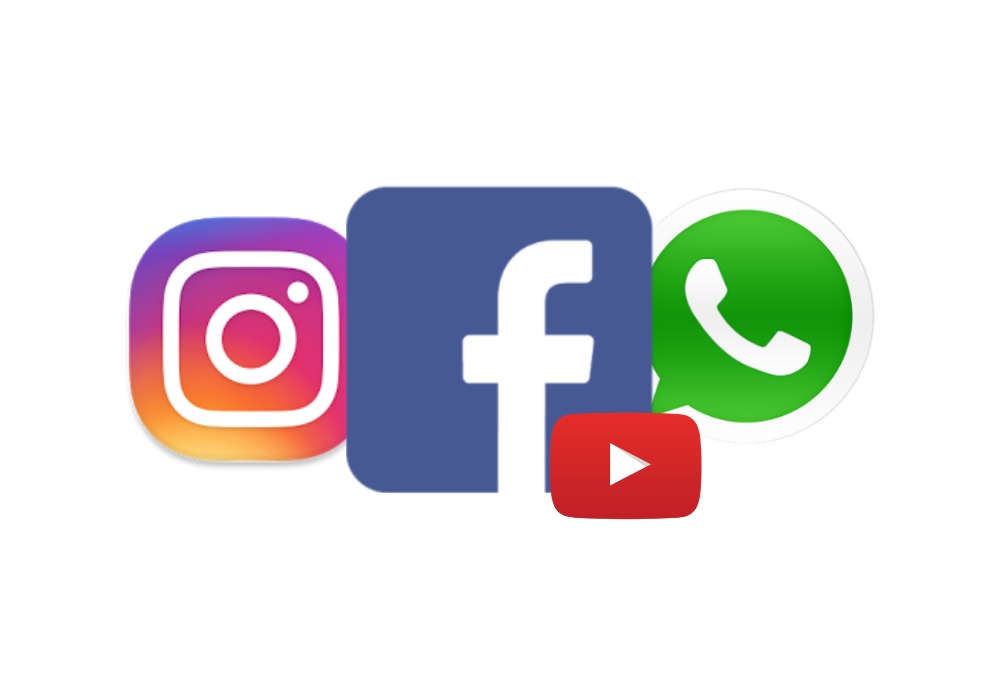 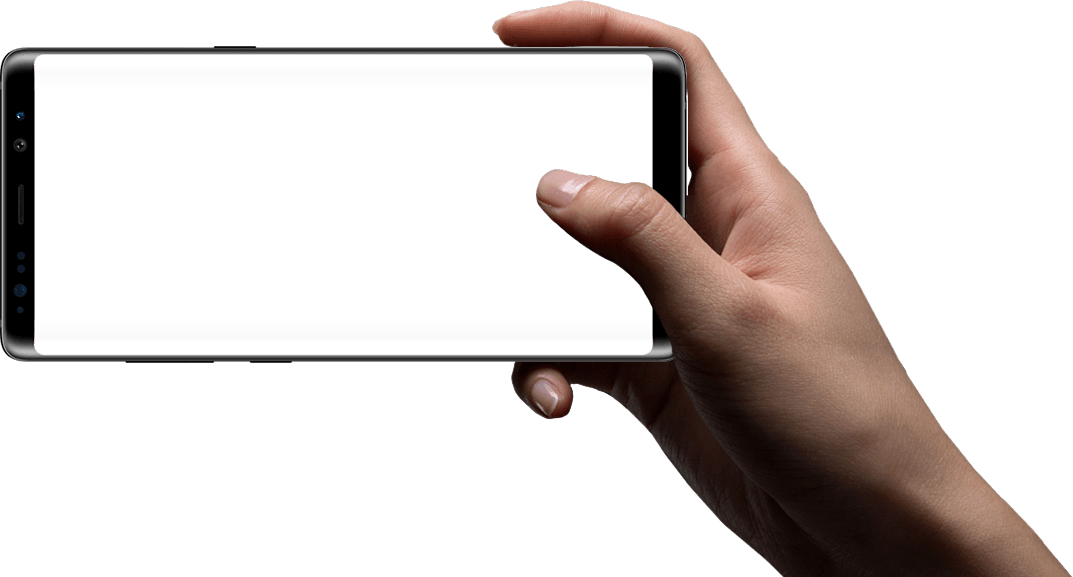 6-    Sinto-me cansado durante o dia devido ao uso do celular tarde da noite/madrugada.
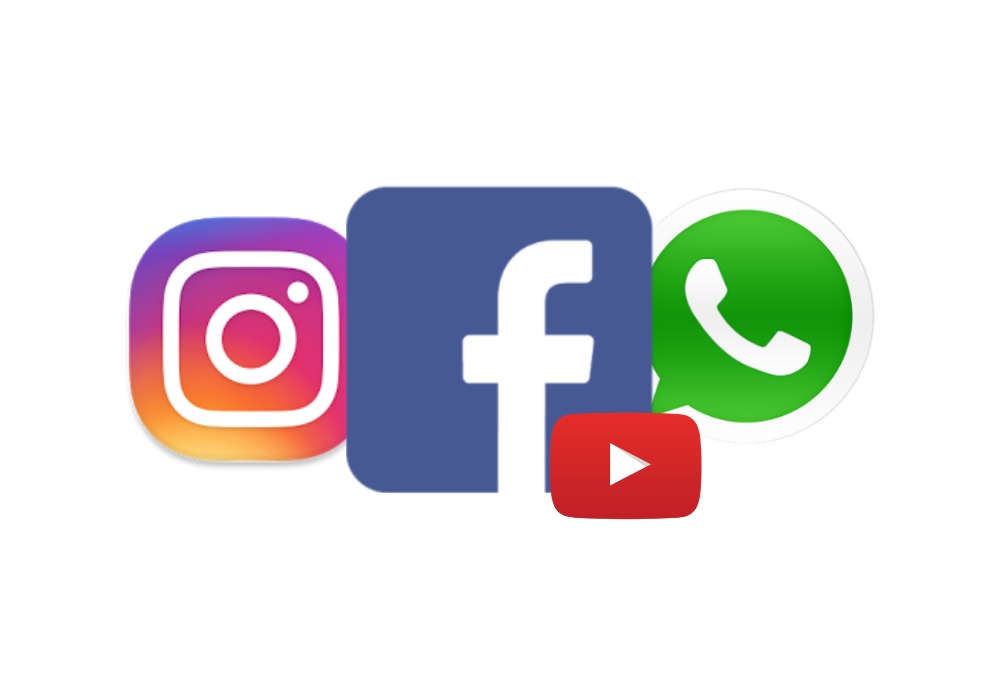 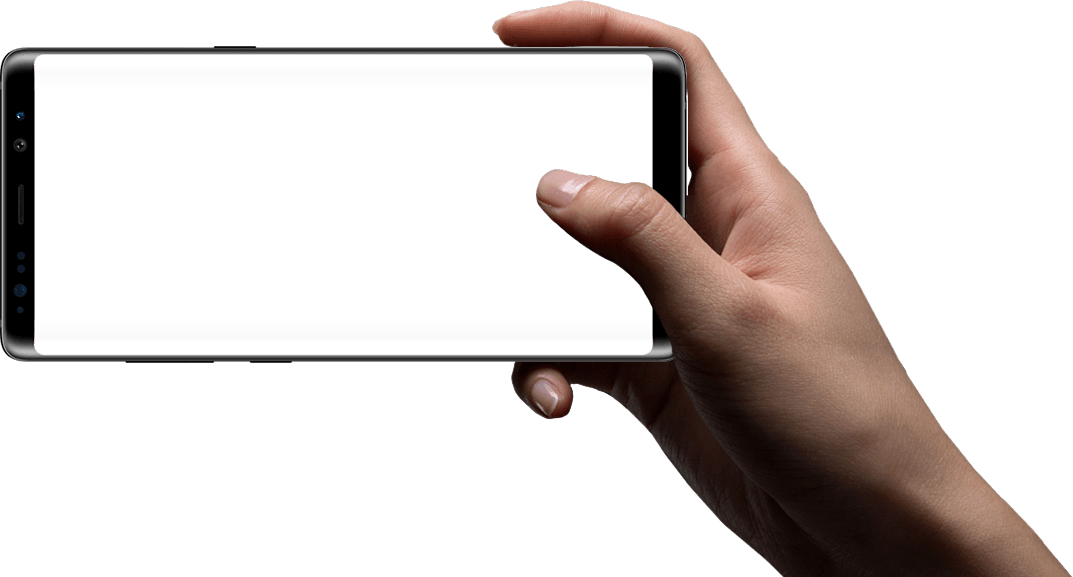 7-    Embora o uso do celular tenha trazido efeitos negativos aos meus relacionamentos interpessoais, a quantidade de tempo que gasto nele mantém-se a mesma.
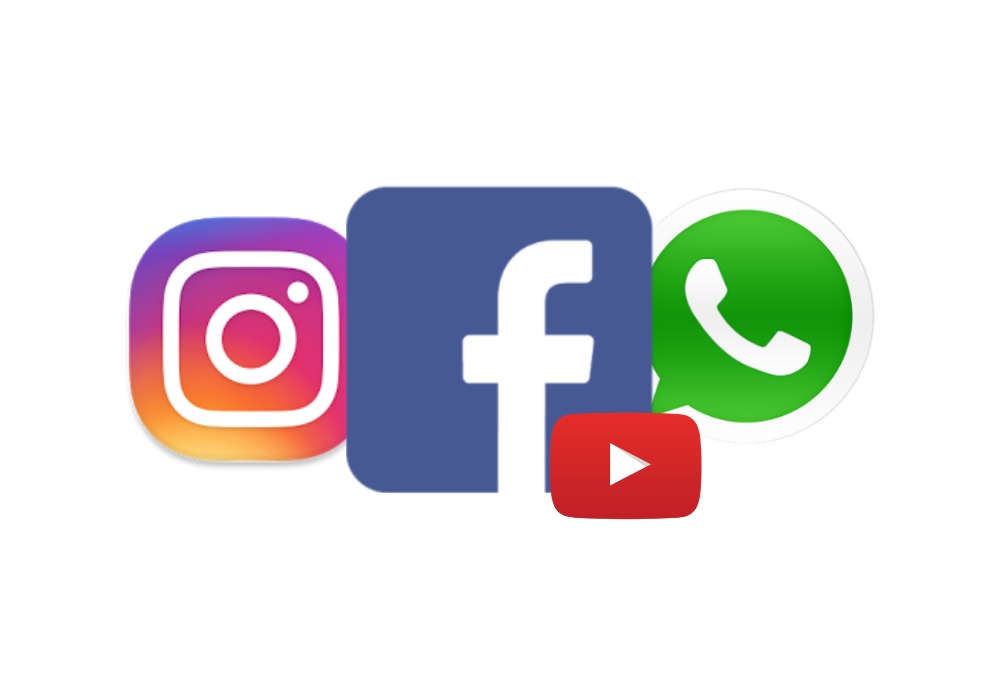 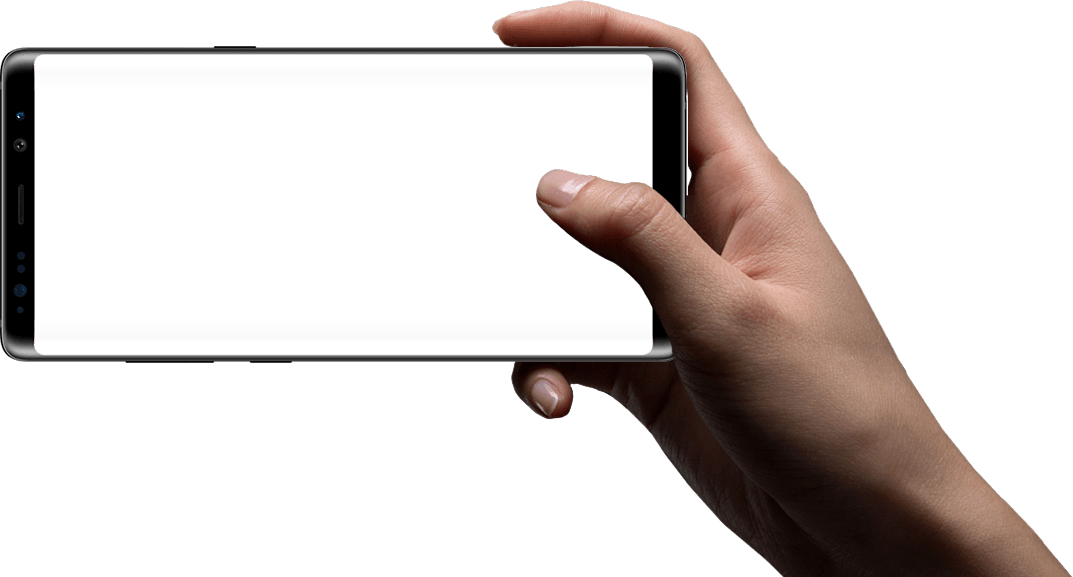 8-    Em mais de uma ocasião, dormi menos de quatro horas porque fiquei usando o celular.
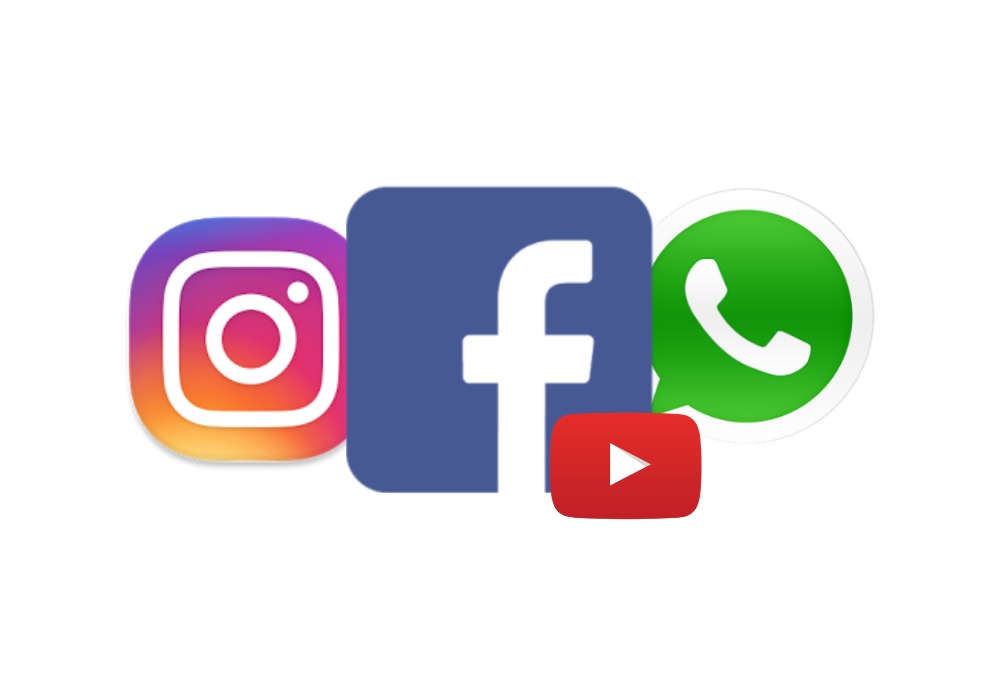 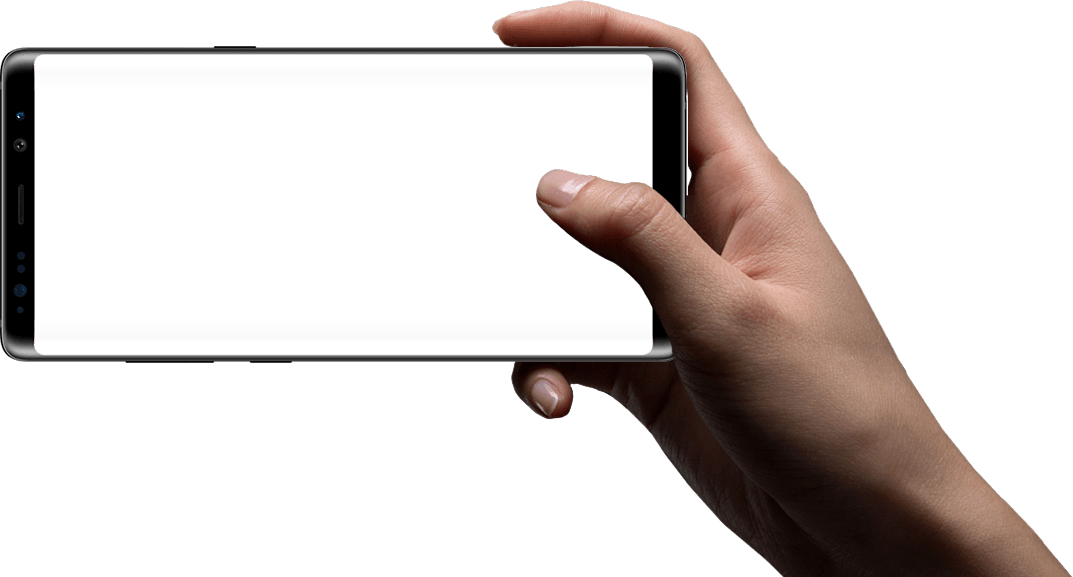 9-    Venho aumentando consideravelmente o tempo gasto com celular nos últimos três meses.
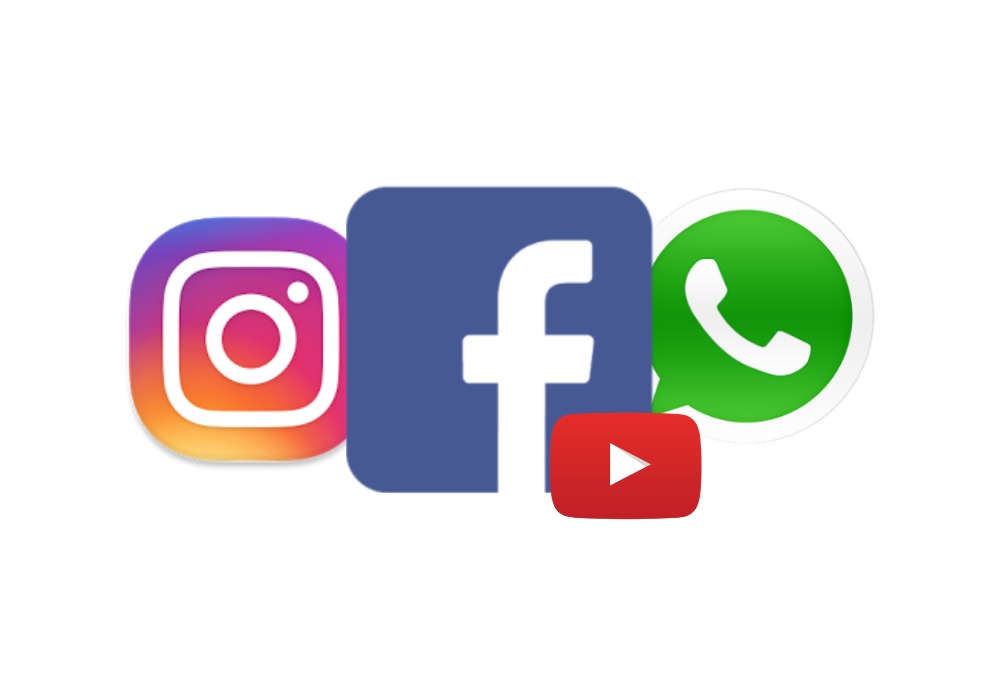 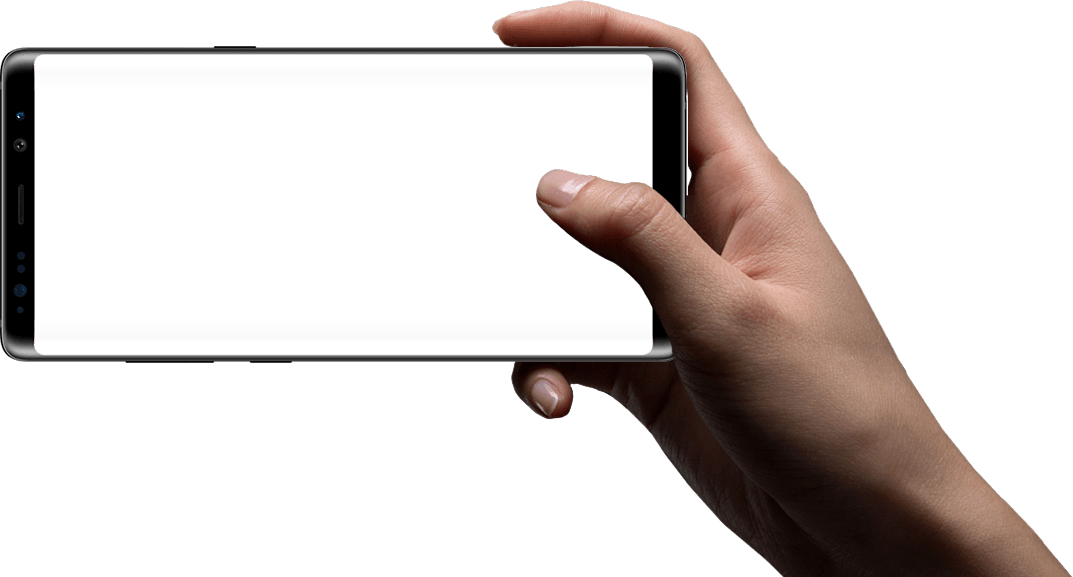 10-    O uso do celular tem causado efeitos negativos no meu desempenho na escola ou no trabalho.
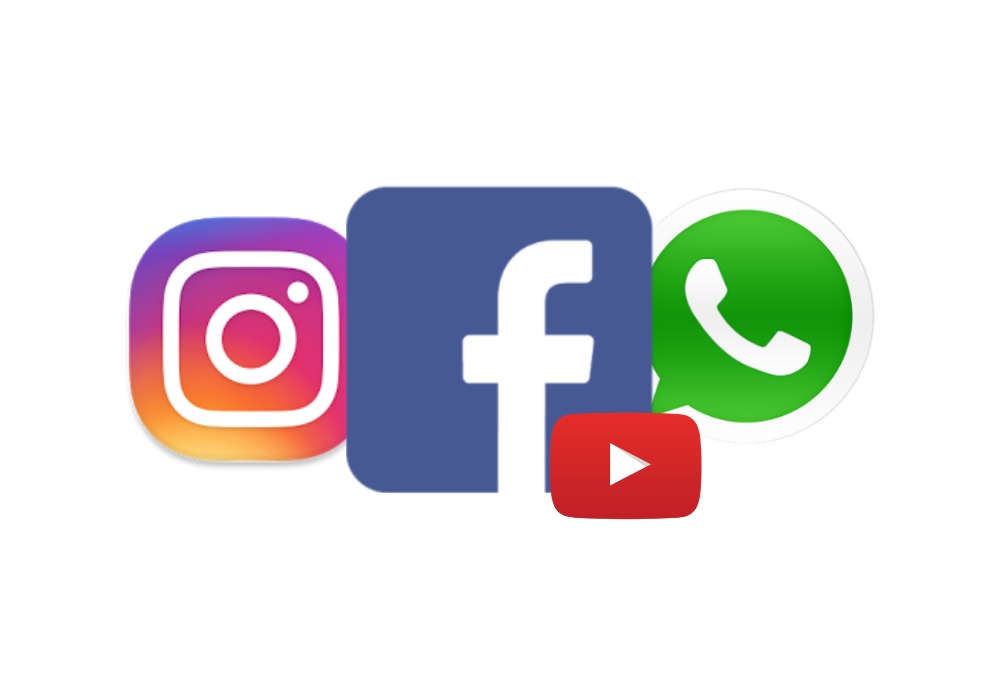 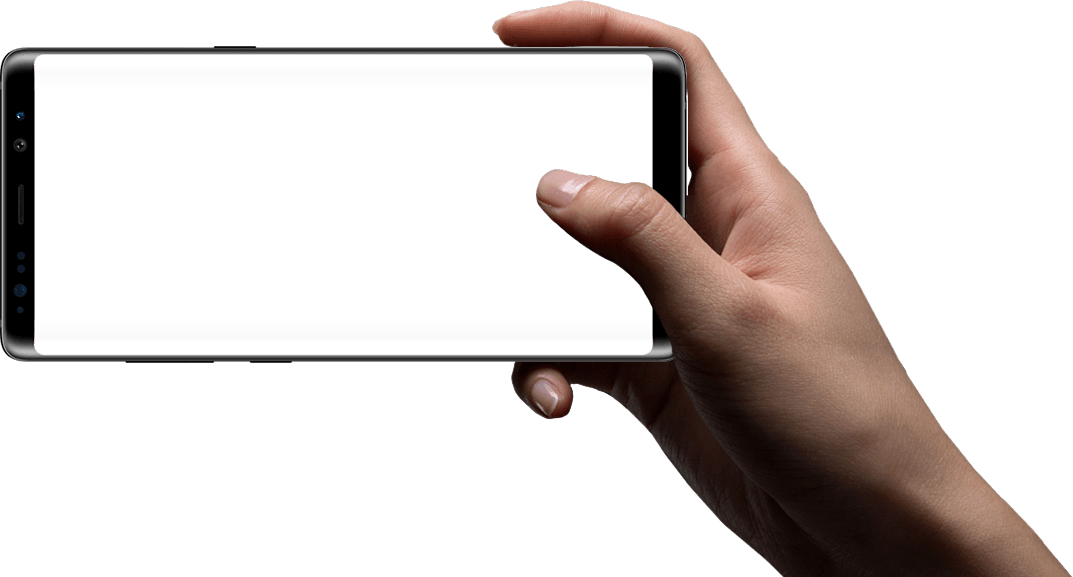 11-    Sinto falta de algo ao parar o uso do celular por um certo período de tempo.
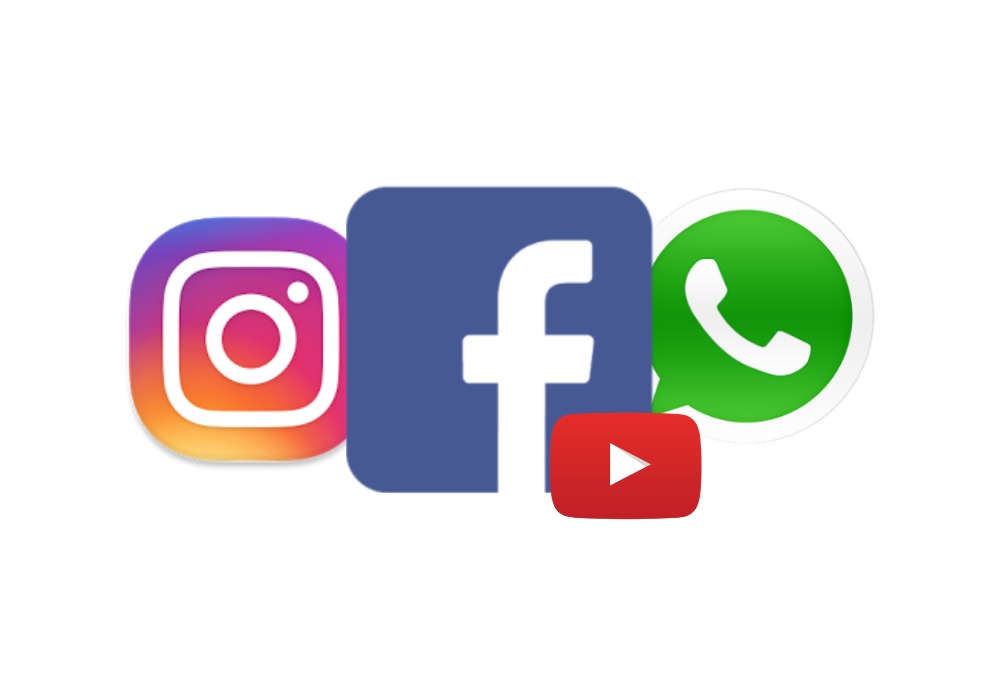 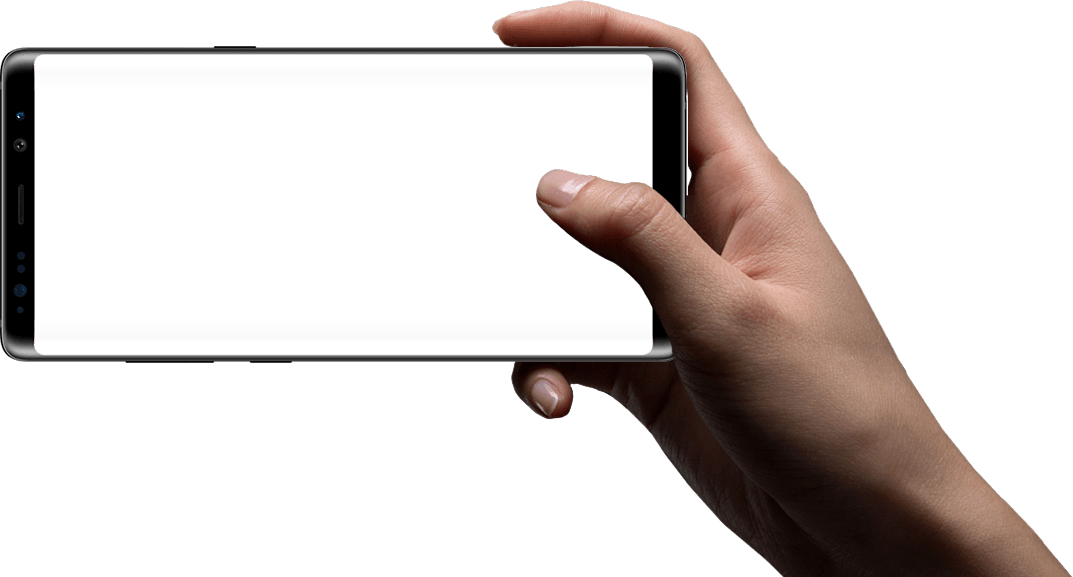 12-    Minha interação com meus familiares diminuiu por causa do uso do celular.
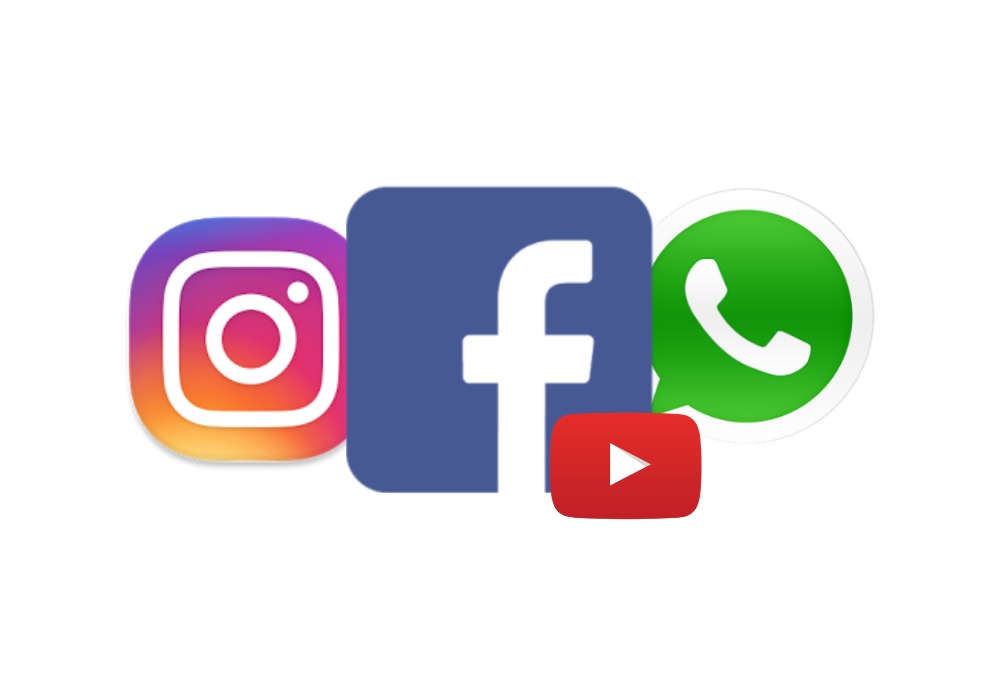 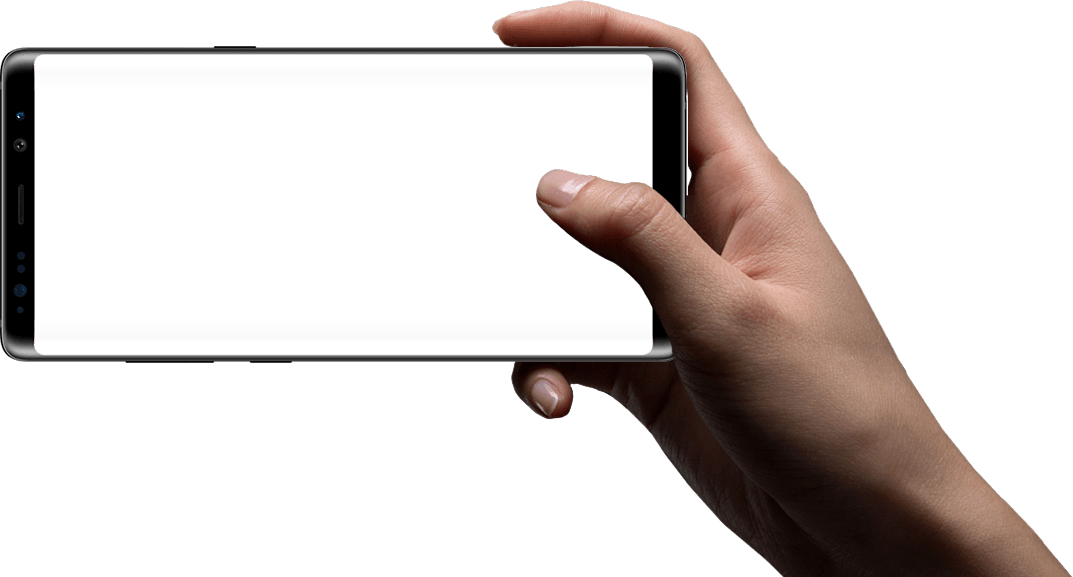 13-    Minhas atividades de lazer diminuíram por causa da utilização do celular.
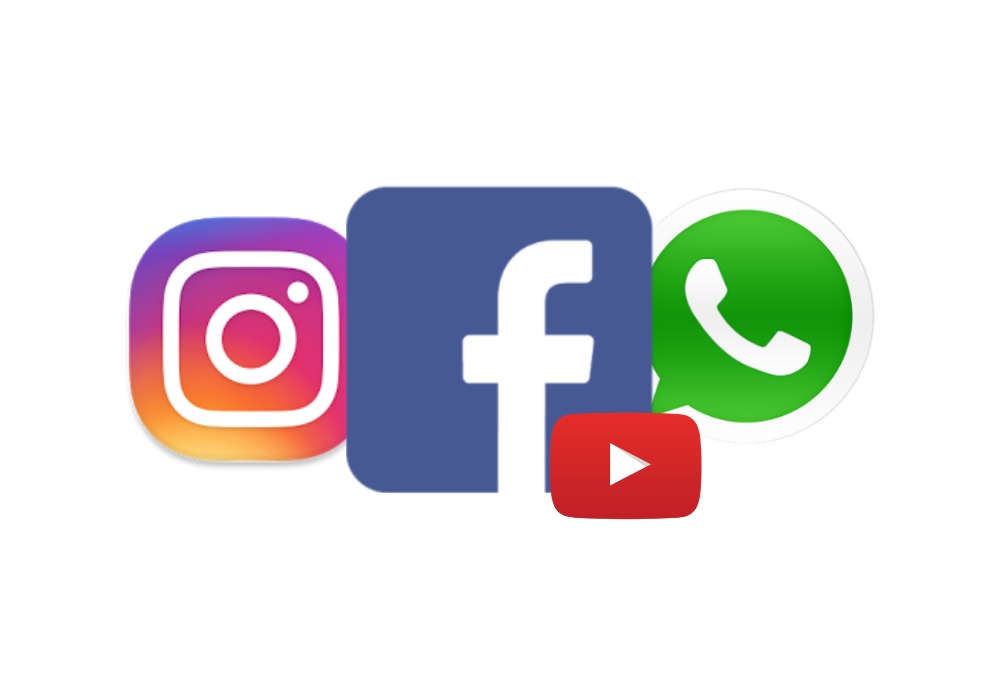 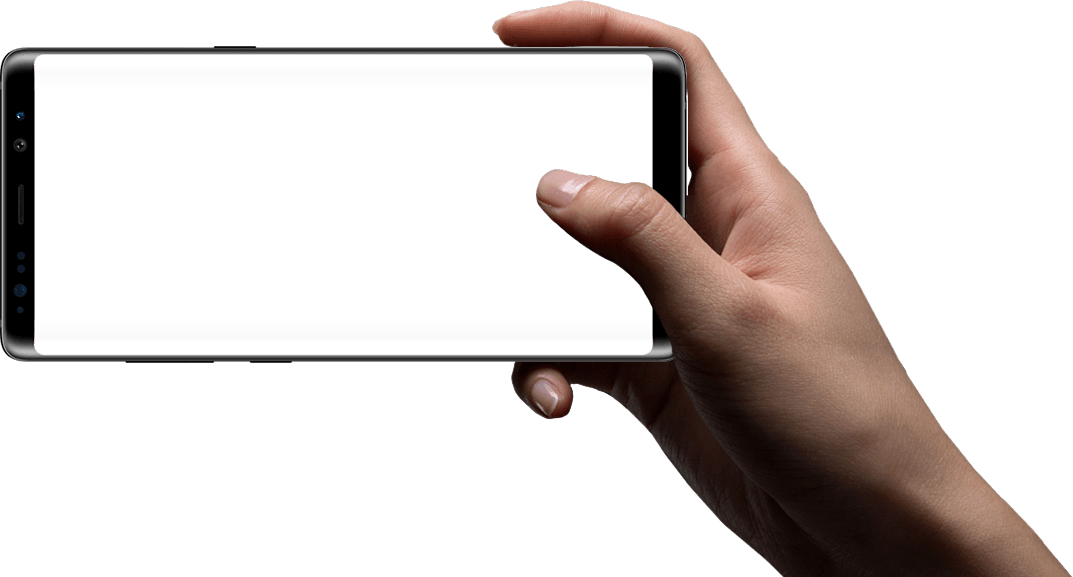 14-    Sinto uma grande vontade de voltar ao celular logo depois que parei de usá-lo.
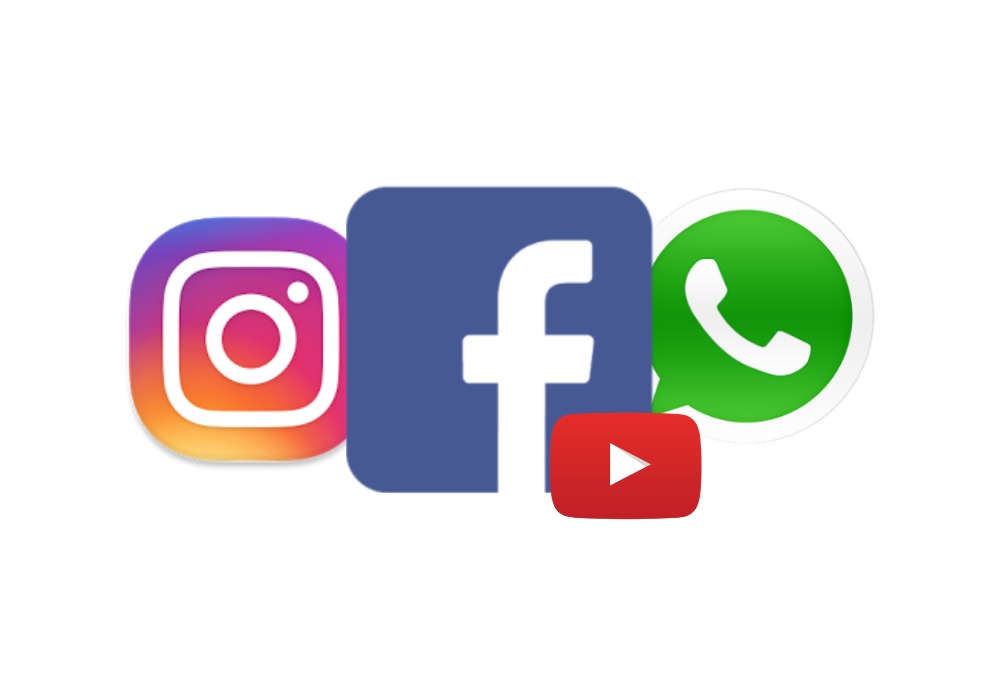 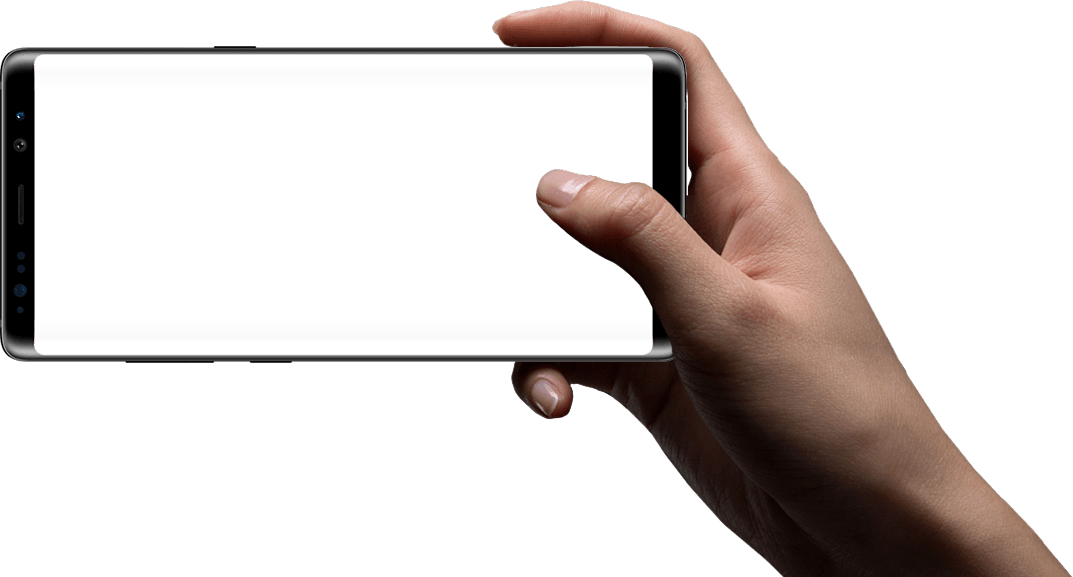 15-    Minha vida seria sem graça se eu não tivesse celular.
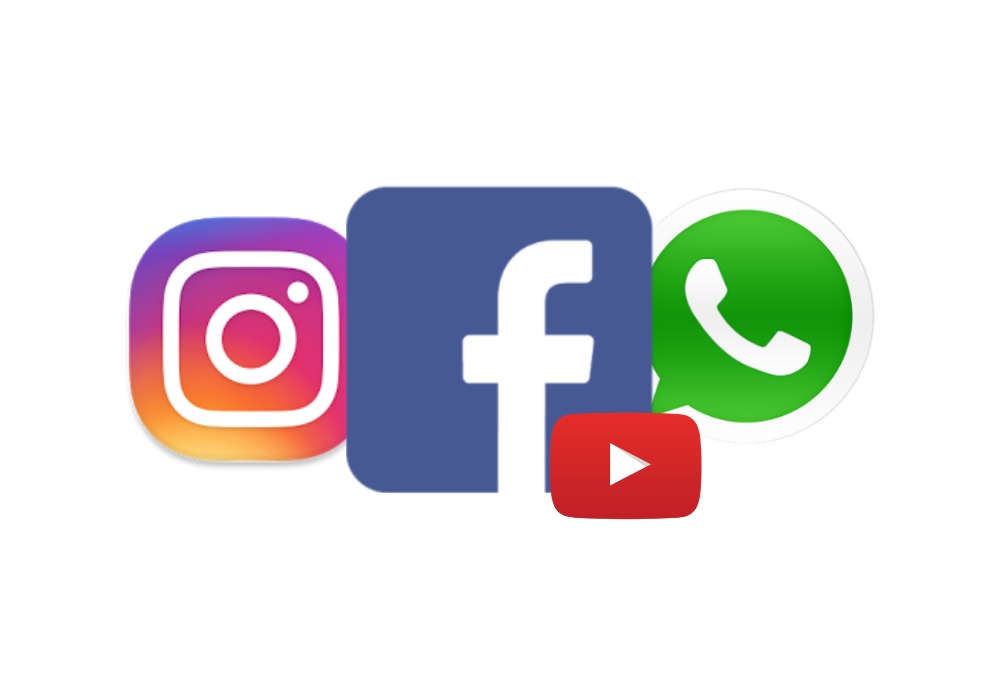 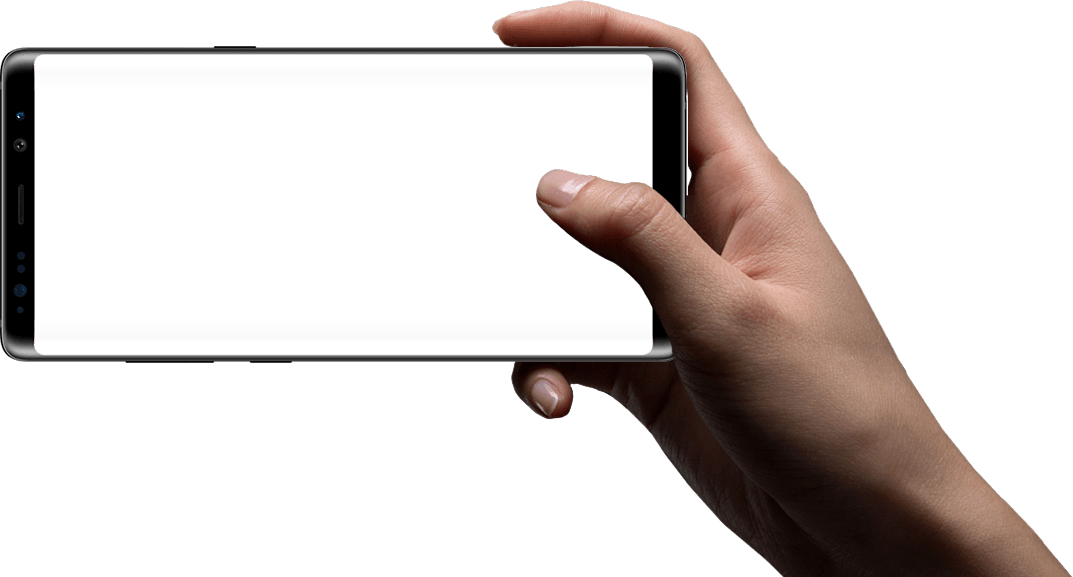 16-    Navegar no celular tem causado prejuízos à minha saúde física; por exemplo, uso o celular quando atravesso a rua, enquanto dirijo ou espero algo, e esse uso pode me colocar em perigo.
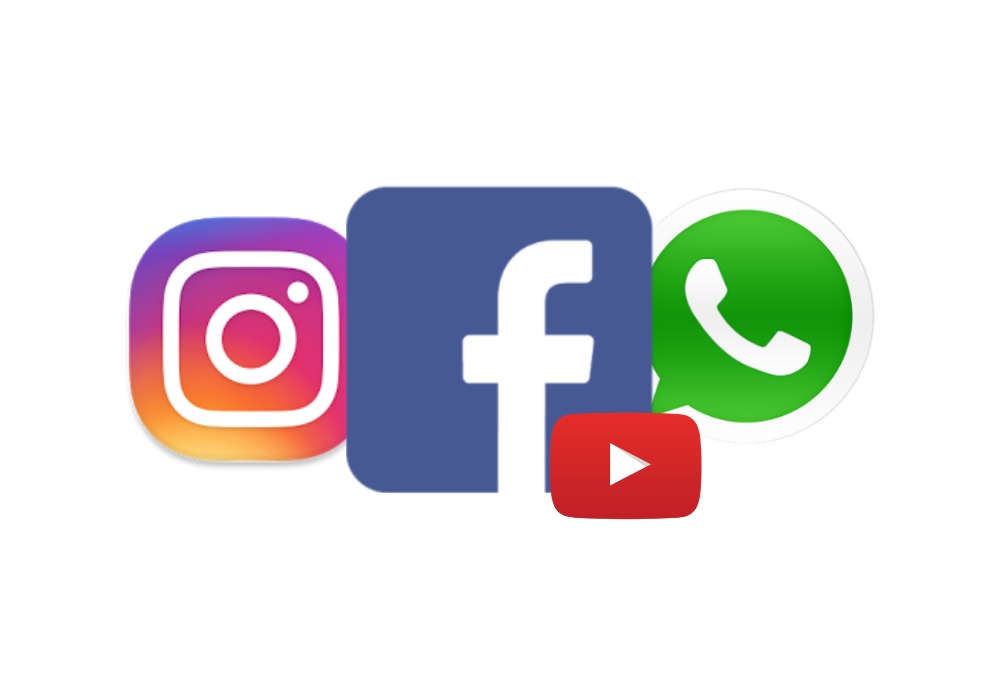 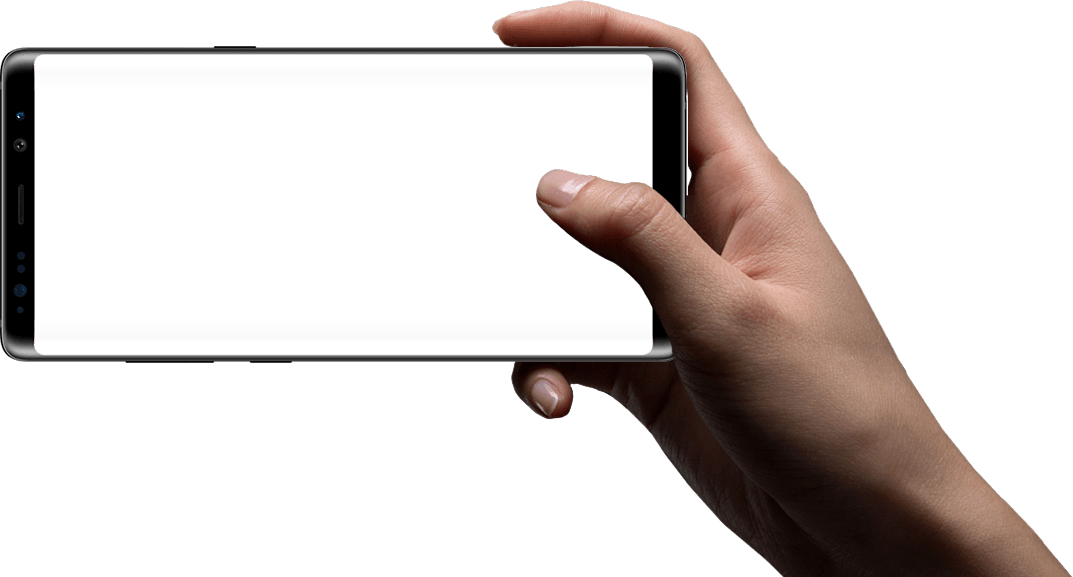 17-    Tornei o uso do celular um hábito e minha qualidade e tempo total de sono diminuíram.
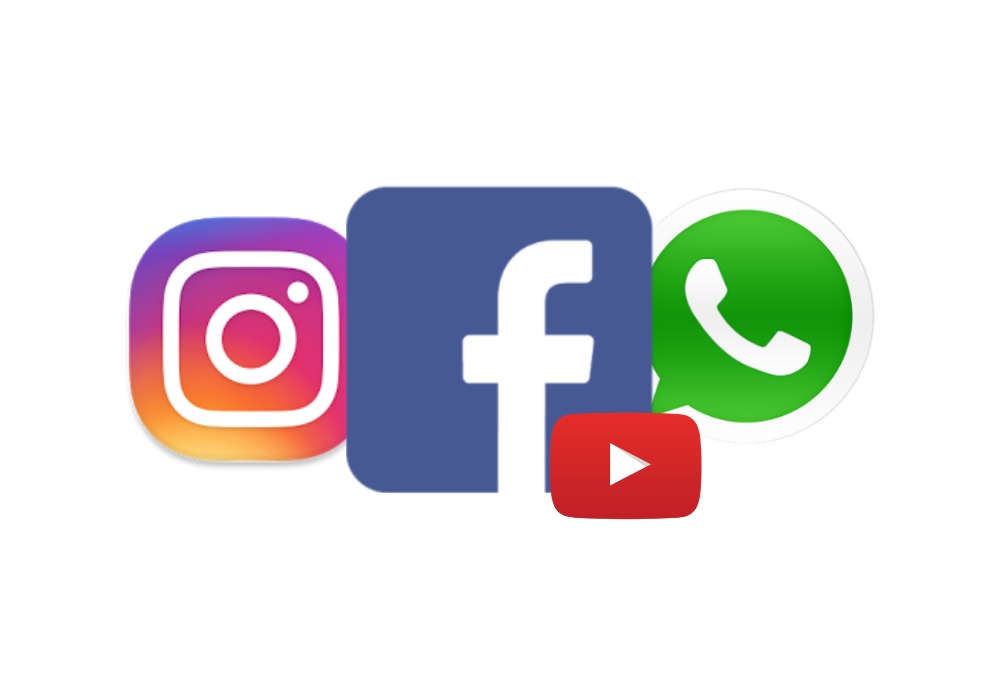 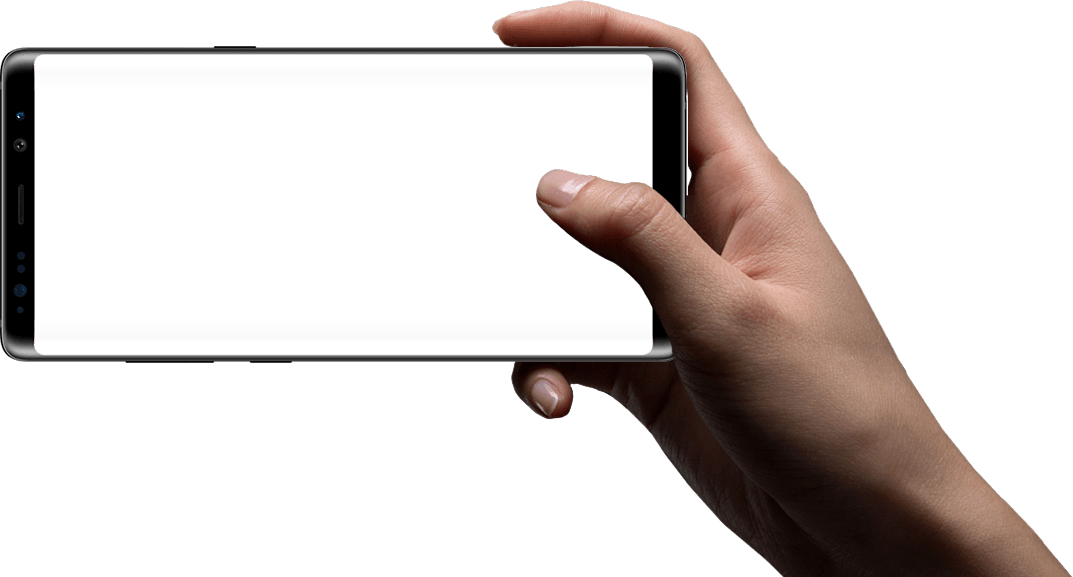 18-    Não consigo fazer nenhuma refeição sem usar o celular.
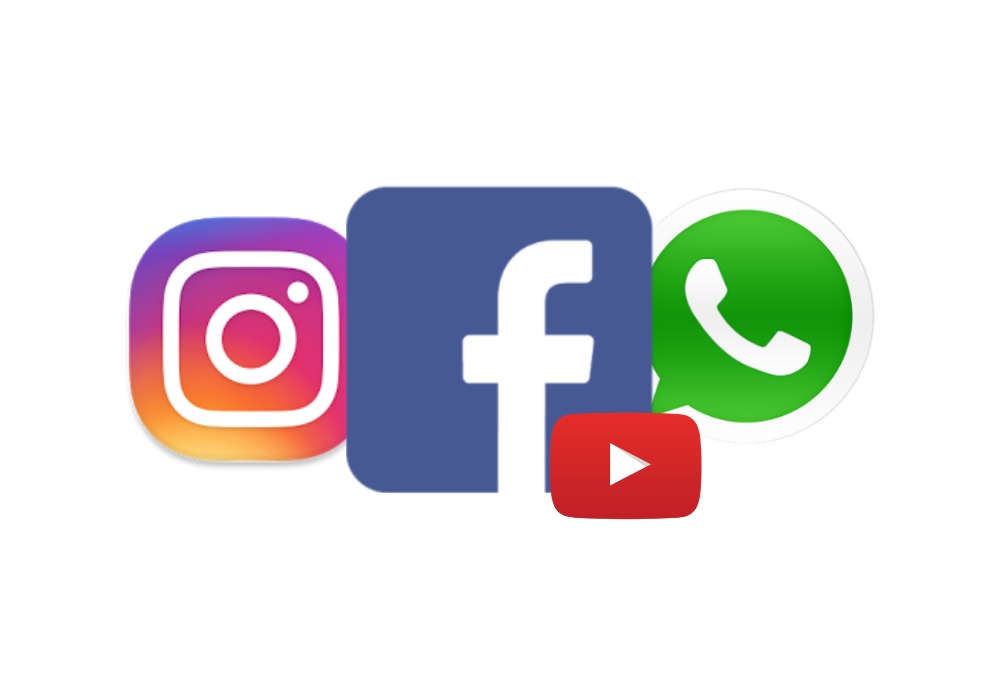 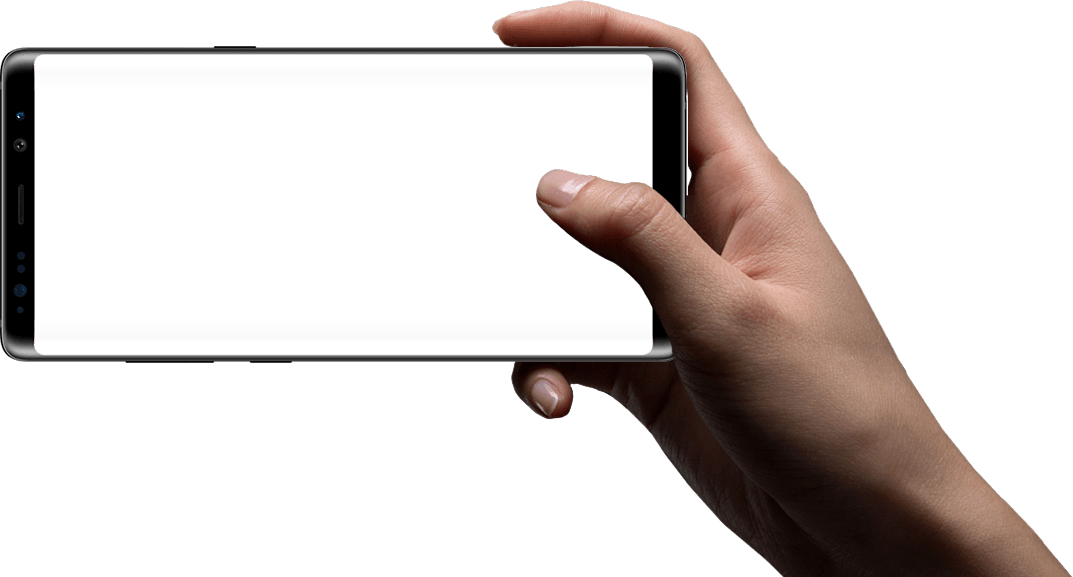 19-    Não consigo controlar o impulso de fazer uso do celular.
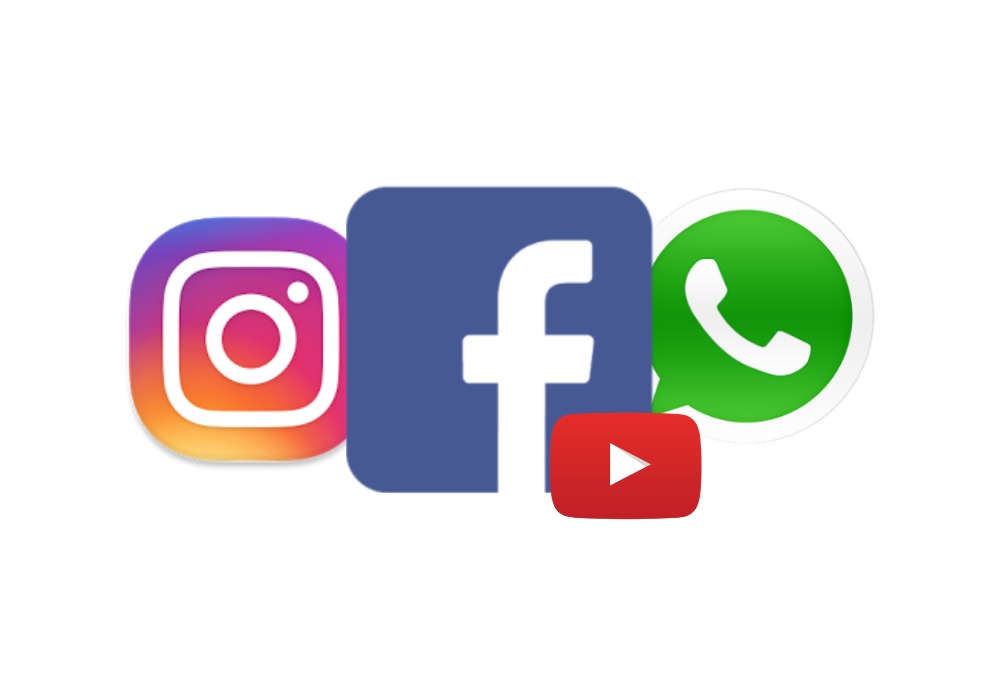 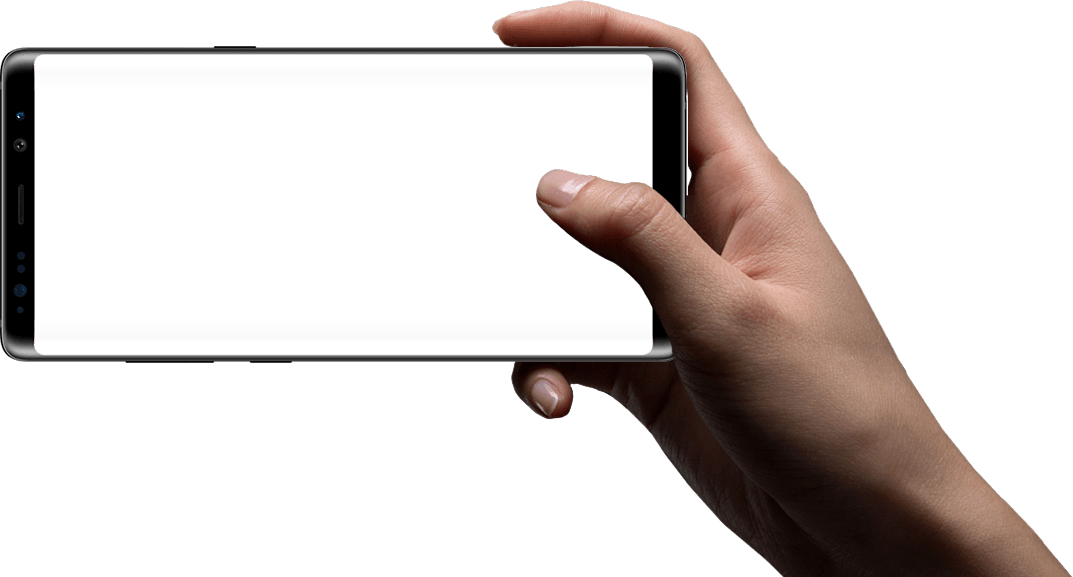 20-    Fico mais satisfeito utilizando o celular do que passando tempo com 
meus amigos.
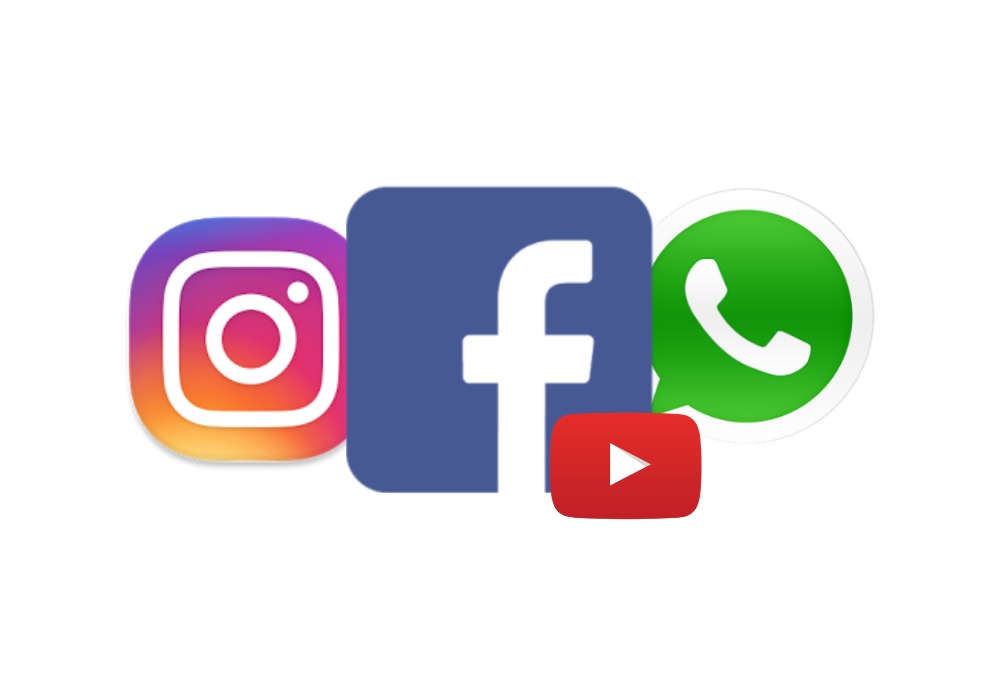 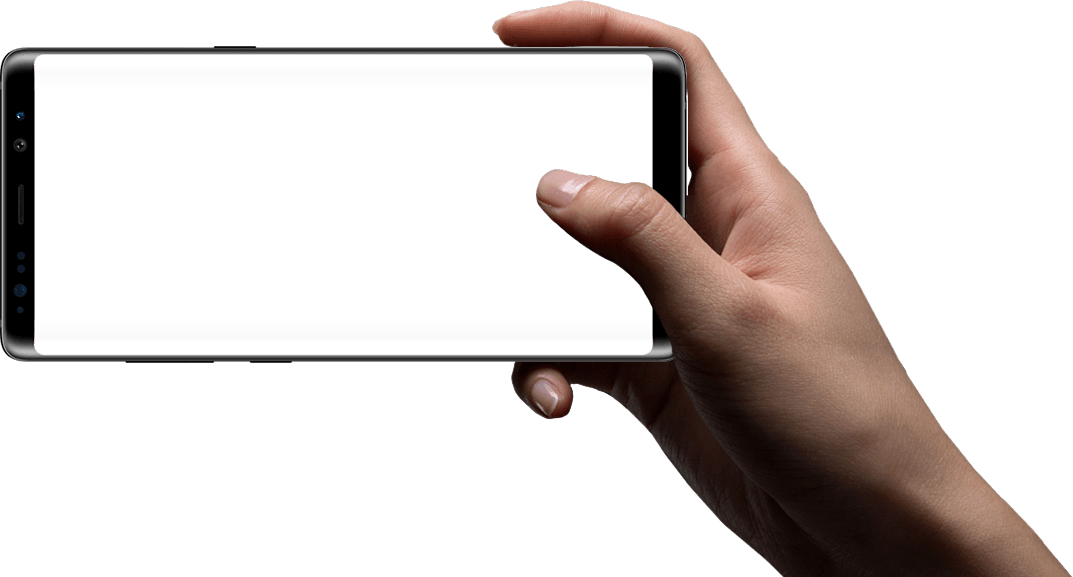 21-    Tenho dores e incômodos nas costas ou desconforto nos olhos devido ao uso excessivo de celular.
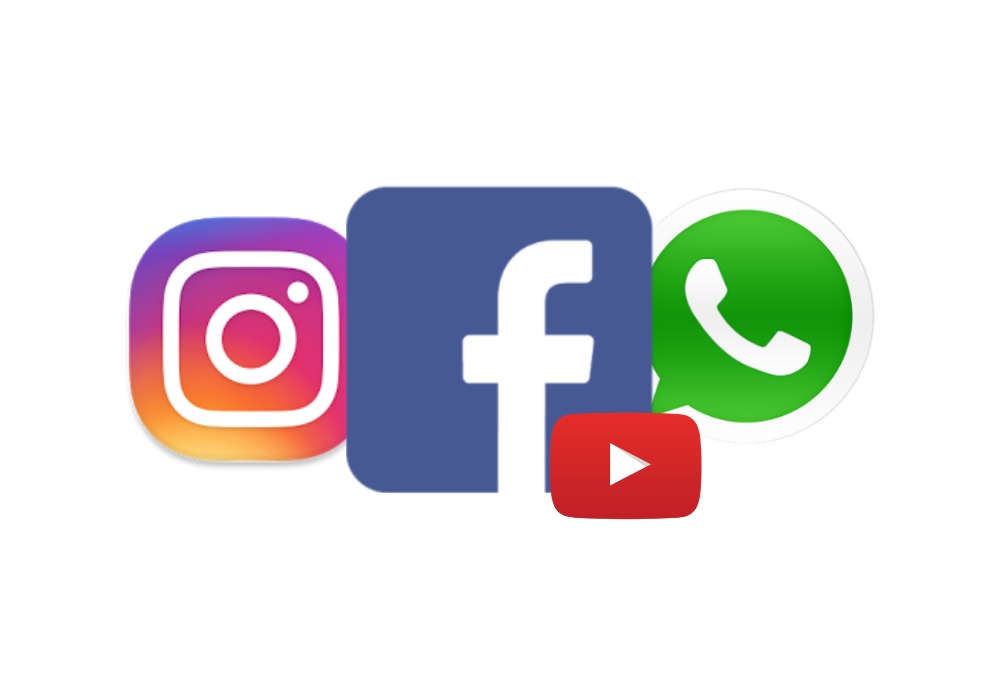 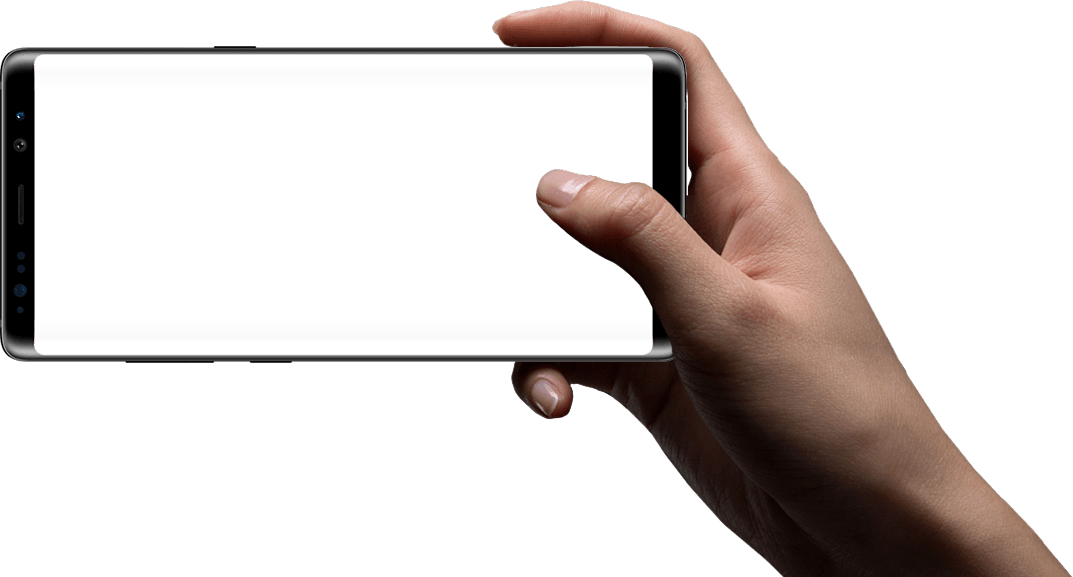 22-    Preciso gastar cada vez mais tempo no celular para alcançar a mesma 
satisfação de antes.
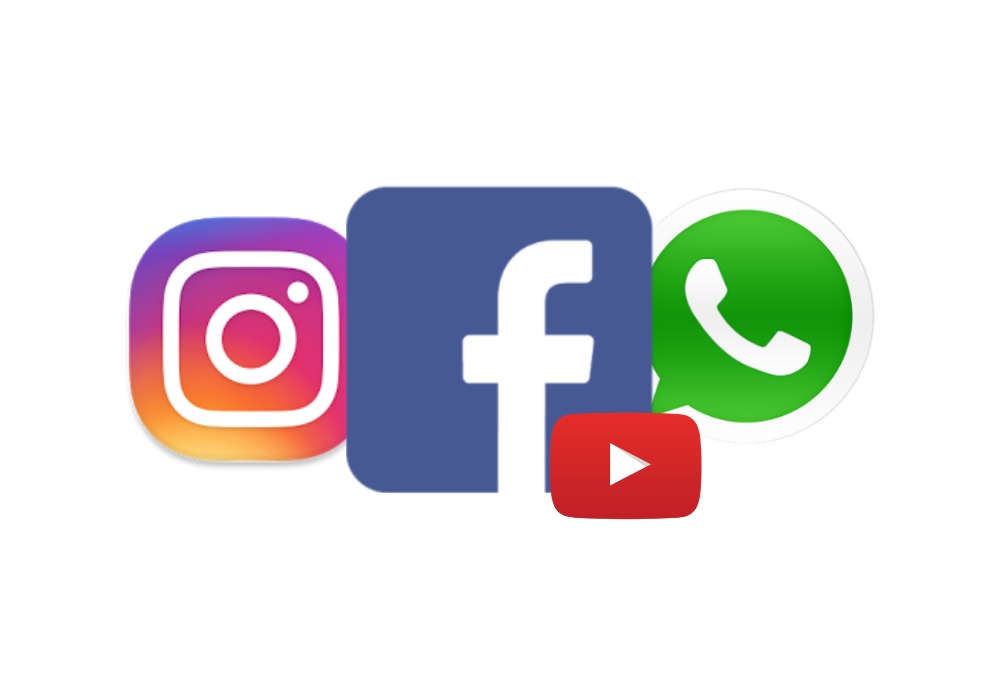 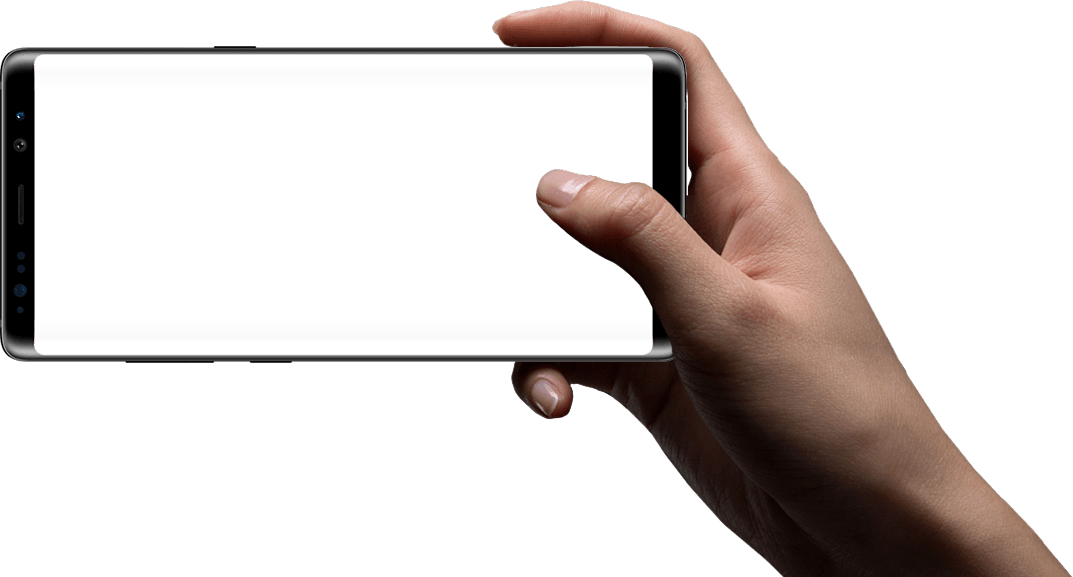 23-    A ideia de usar o celular vem como primeiro pensamento na minha cabeça quando acordo de manhã.
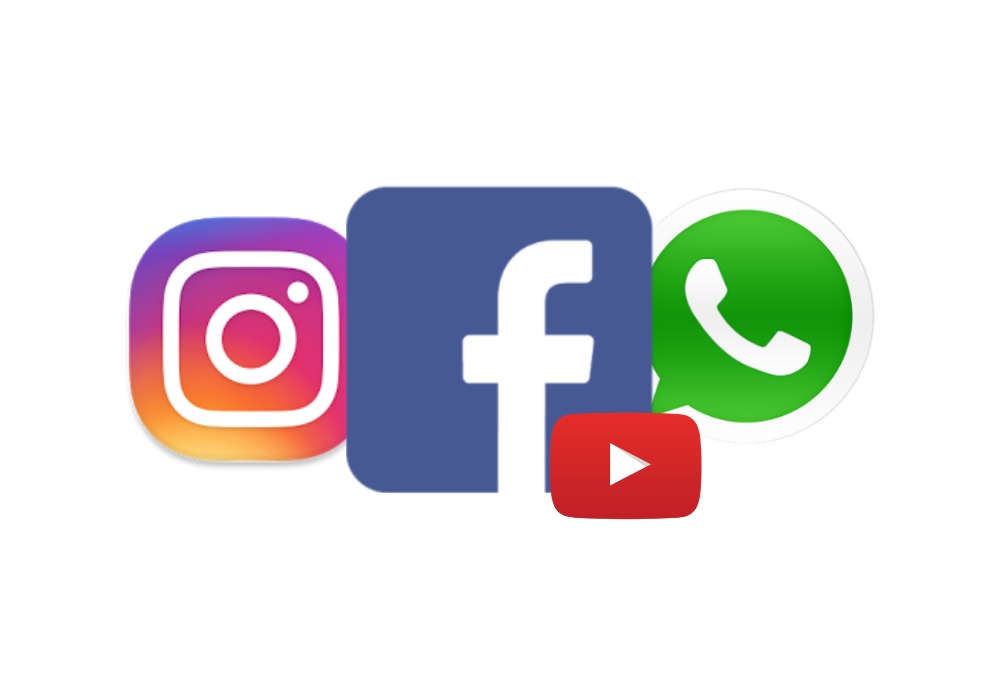 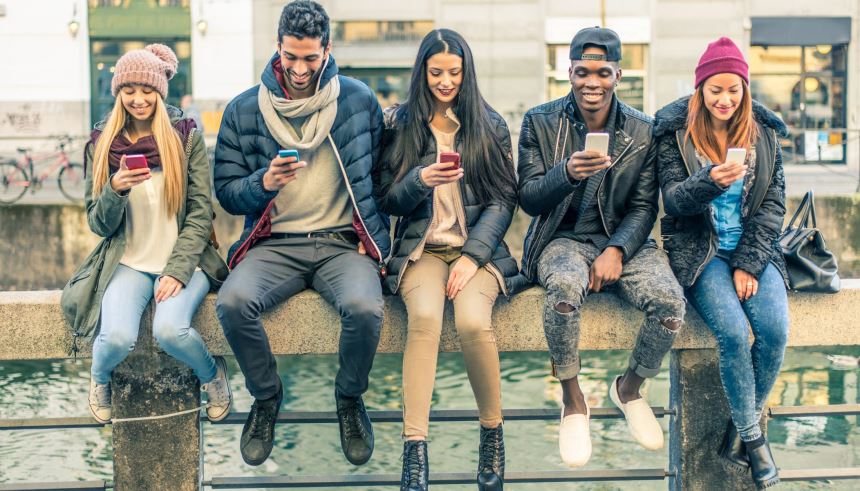 Aplicado em 415 alunos
43% em risco de dependência
33% dependência diagnosticada posteriormente.
A dependência é maior em mulheres, com 55% do total de alunos avaliados.
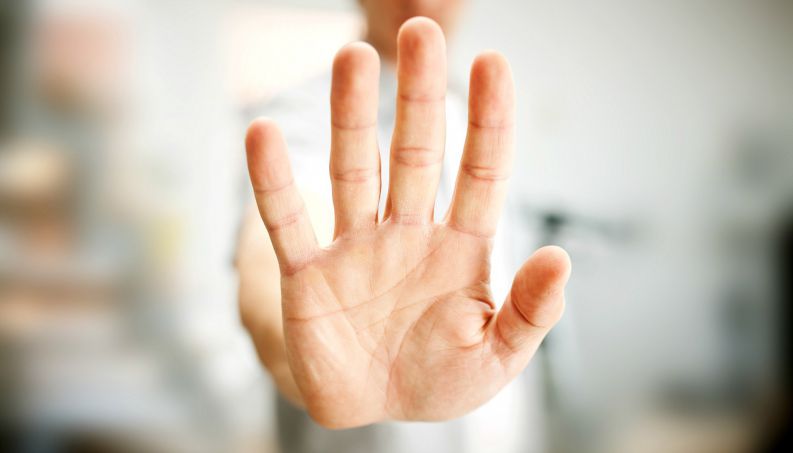 É necessário impor limites
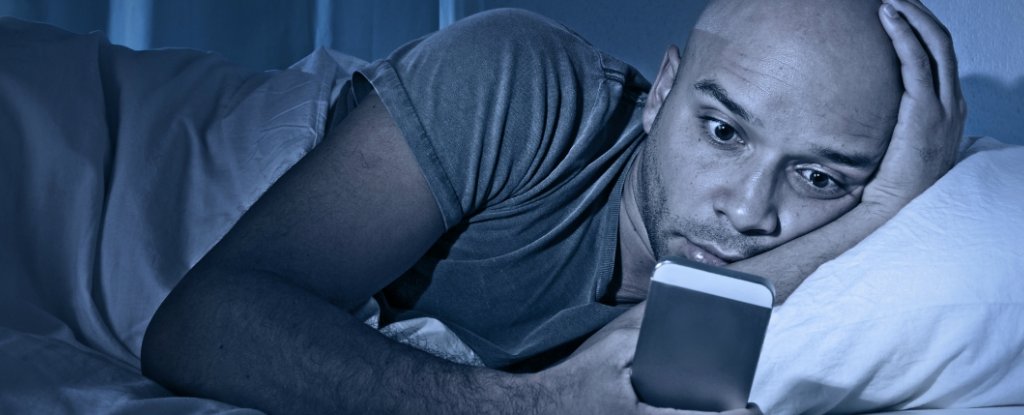 Não perca o seu sono
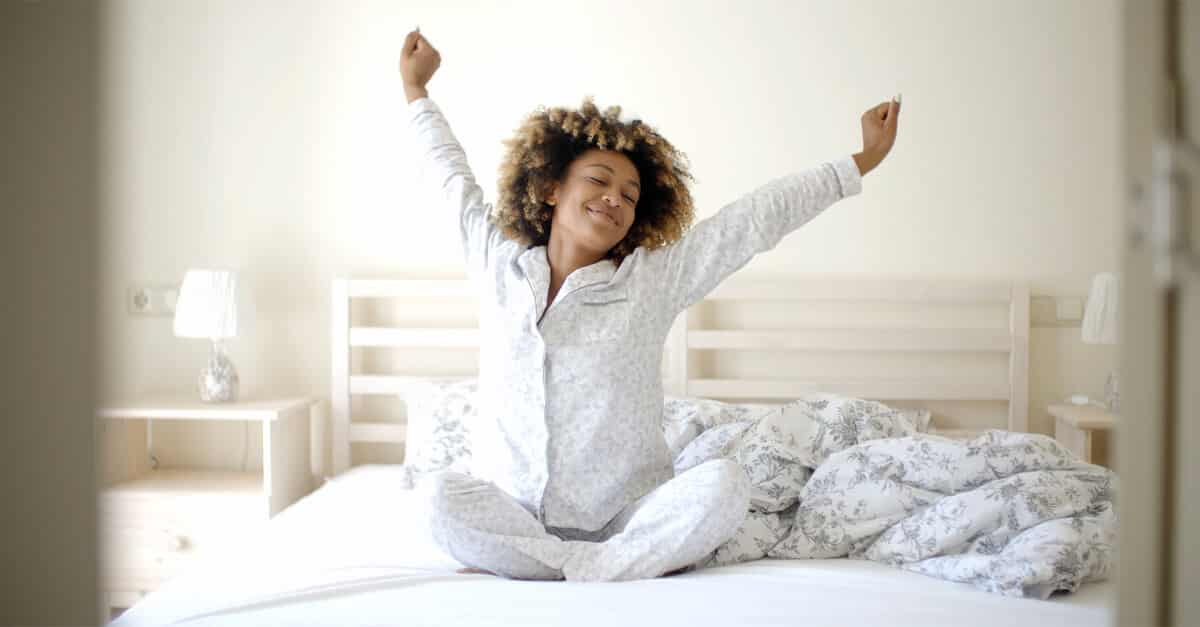 Acordou? Use a regra dos primeiros 45 minutos
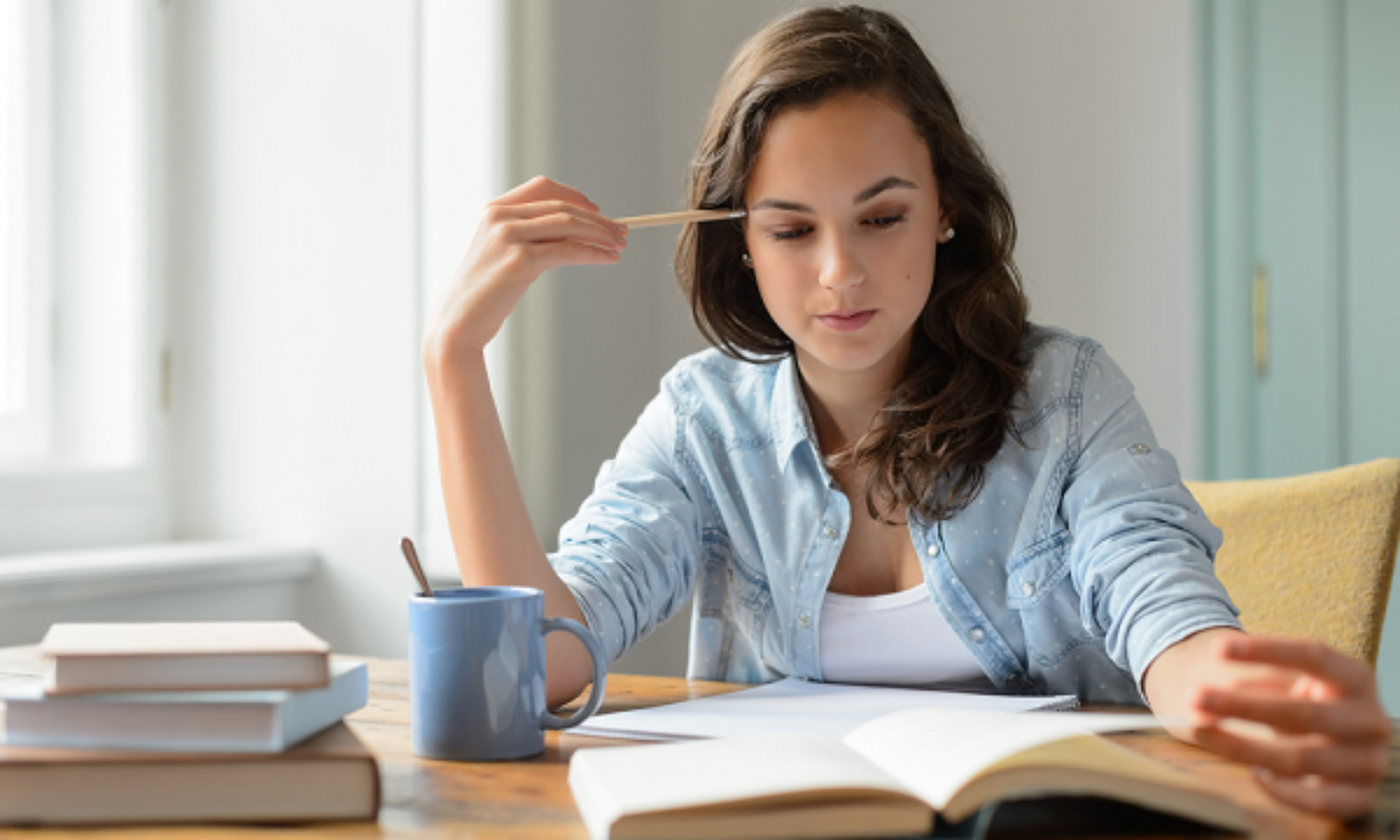 Desligue o celular no seu período mais produtivo
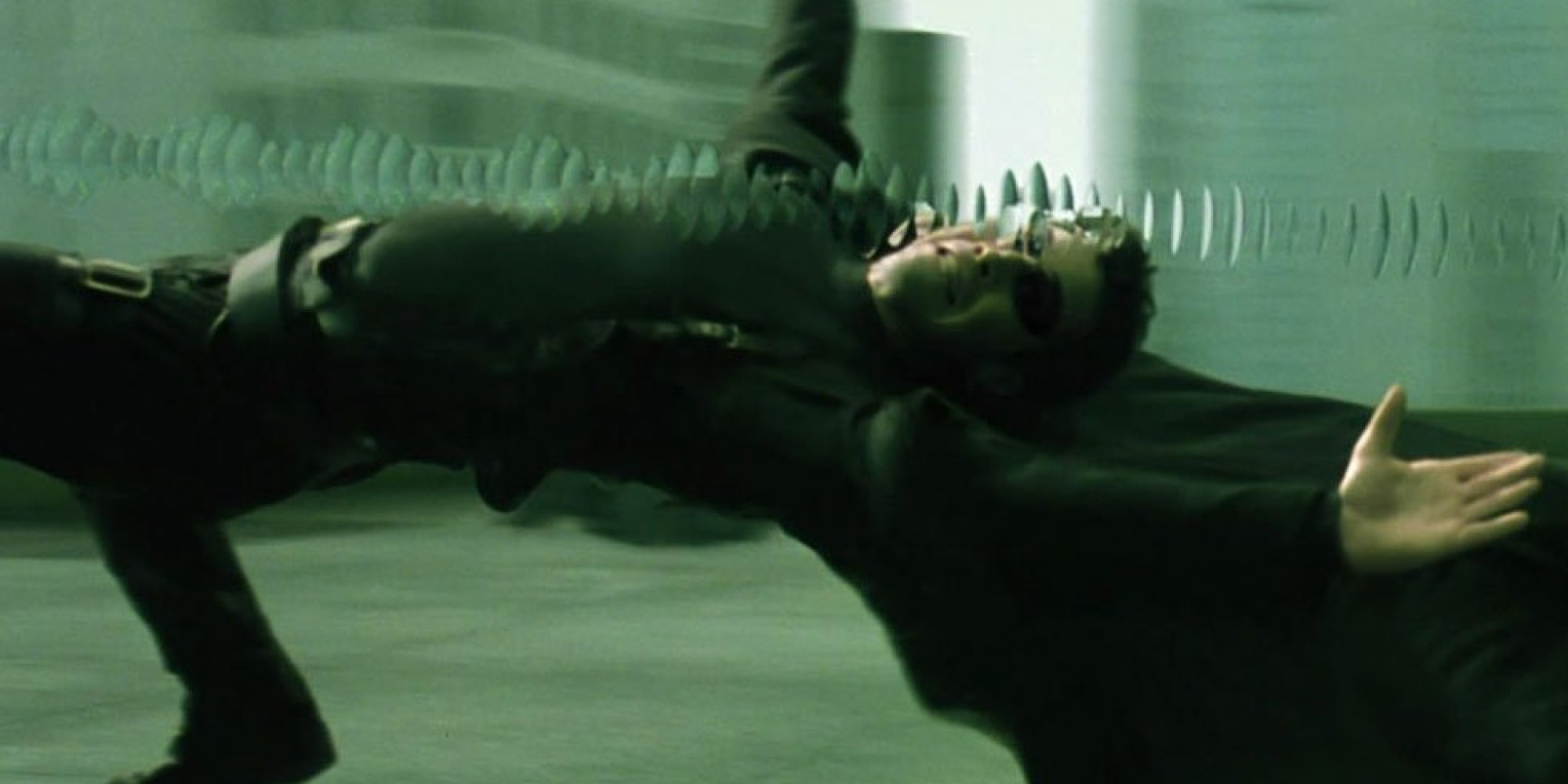 Saia da Matrix
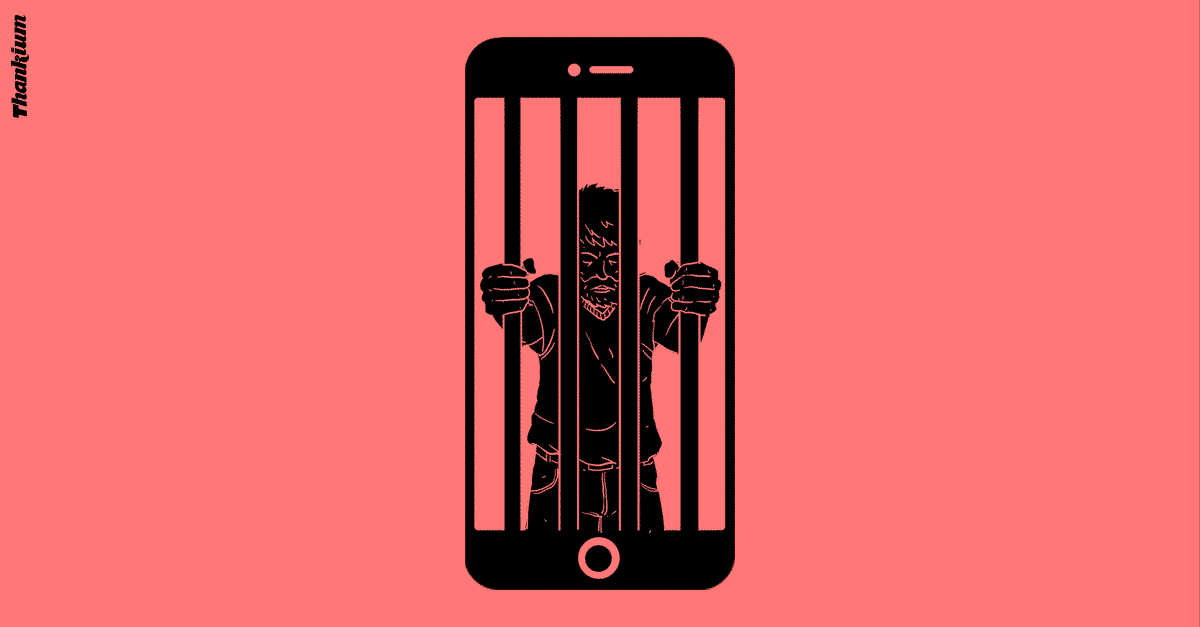 Sem limites
você se torna escravo
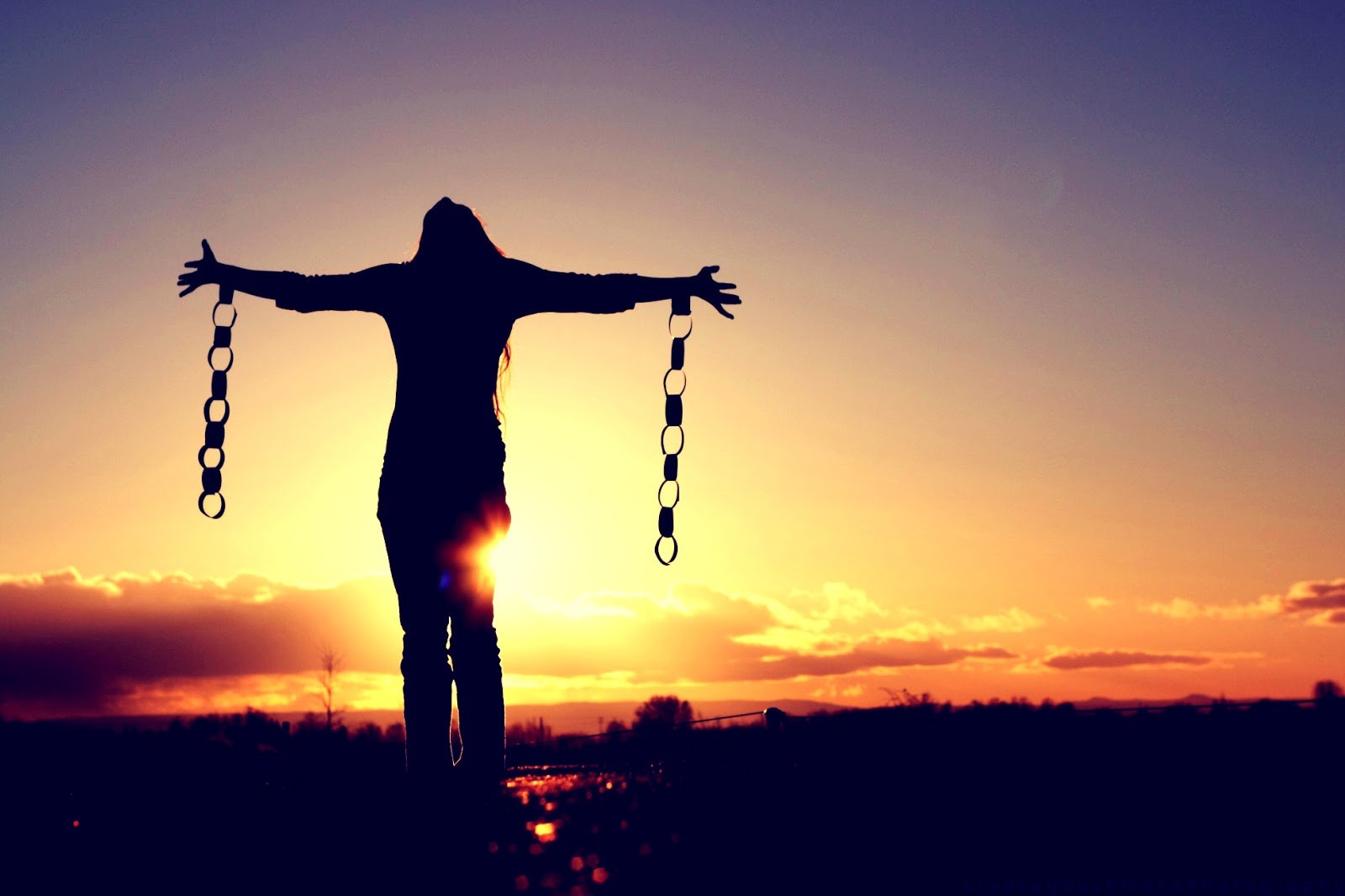 Foi para a liberdade que Cristo nos libertou. Portanto, permaneçam firmes e não se deixem submeter novamente a um jugo de escravidão. Gálatas 5:1